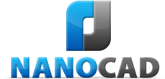 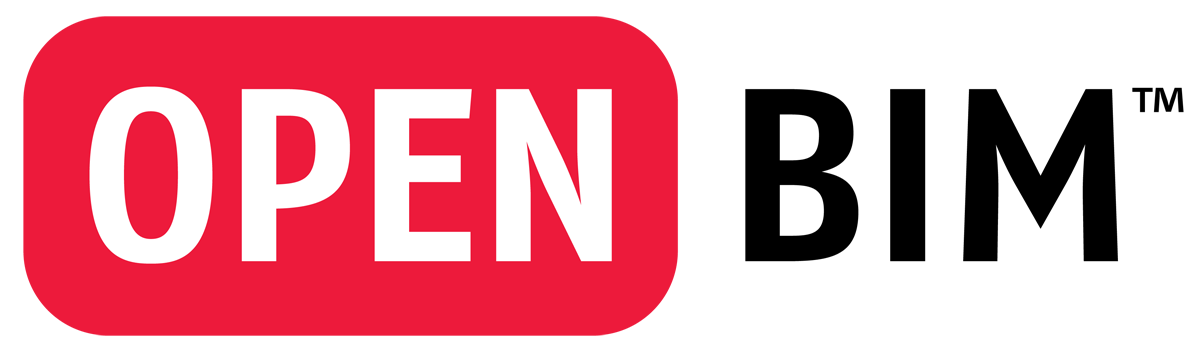 Концепция OpenBIM
Что это и для чего необходимо?
Ожигин Денис АлександровичДиректор по стратегическому развитиюЗАО Нанософт
denis@nanocad.ru
8 (495) 645-86-26 (доб.123)
www.nanocad.ru
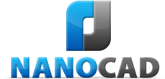 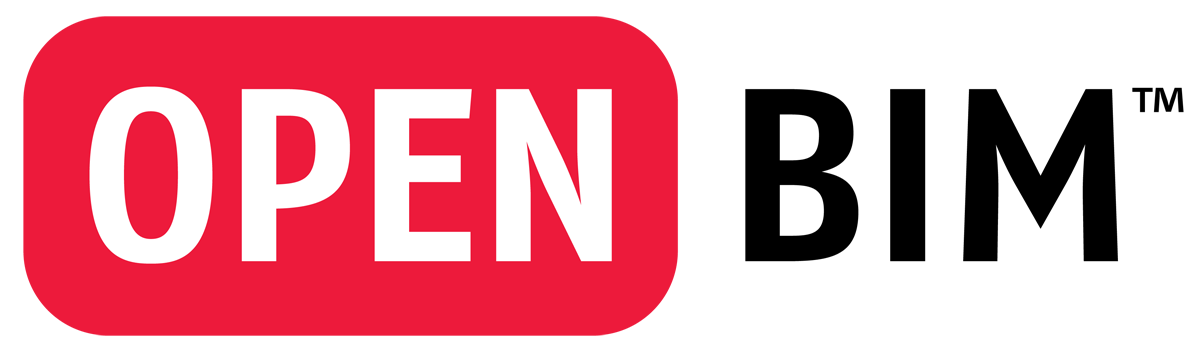 Что такое BIM?
BIM – building information modeling (информационное моделирование зданий/сооружений)
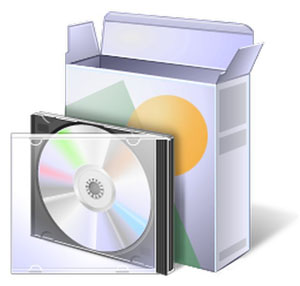 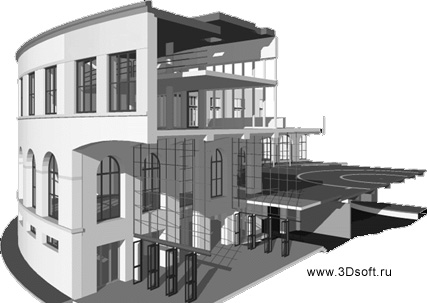 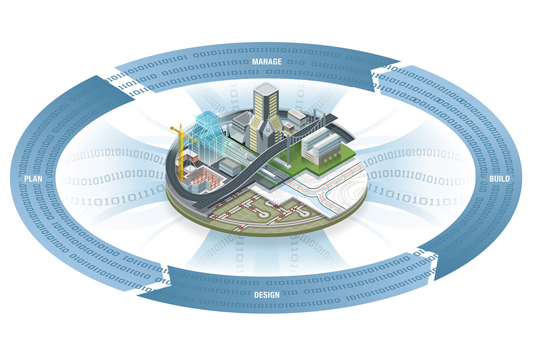 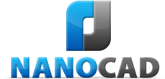 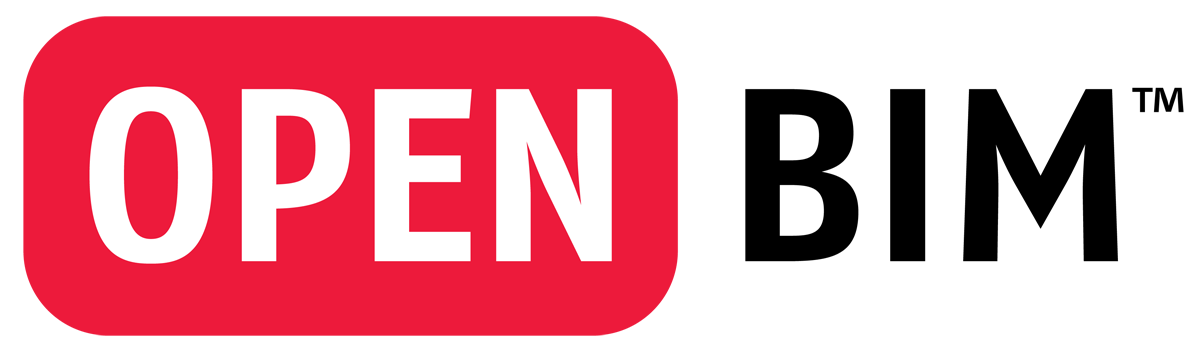 Что такое BIM?
BIM – building information modeling (информационное моделирование зданий/сооружений)
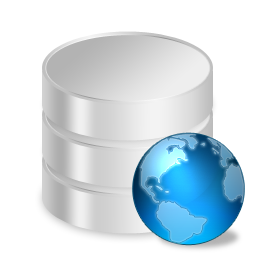 База данных
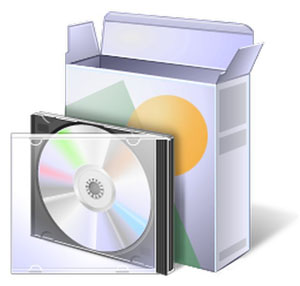 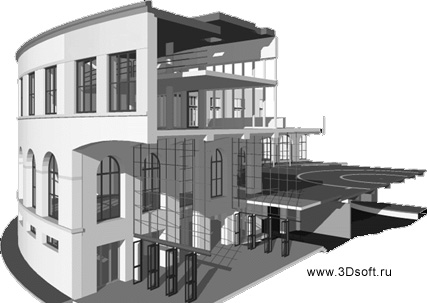 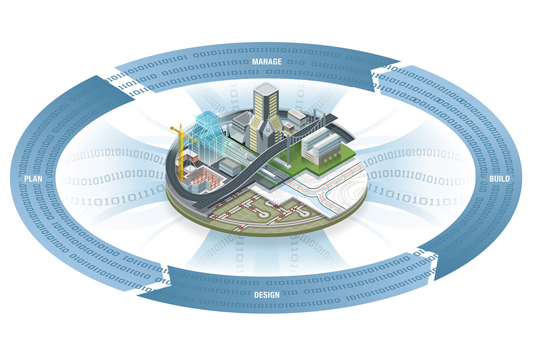 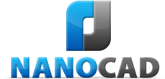 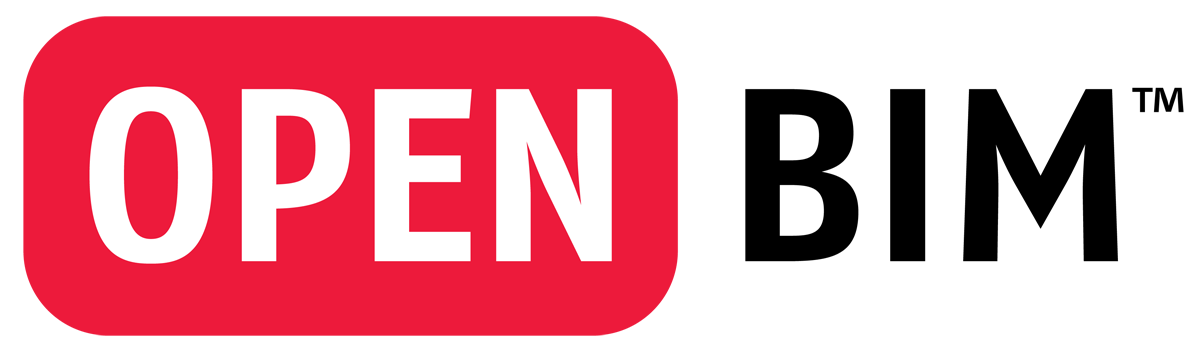 BIM изначально…
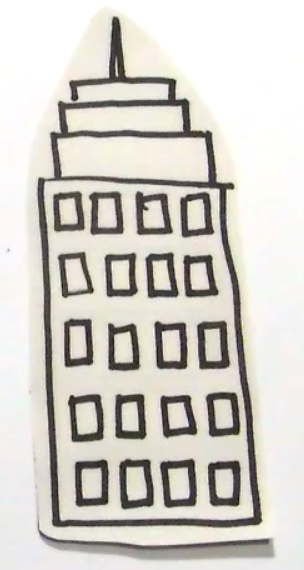 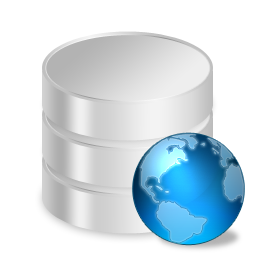 Архитектурные объемы
Материалы/покрытия
Строительные конструкции
Инженерия
…
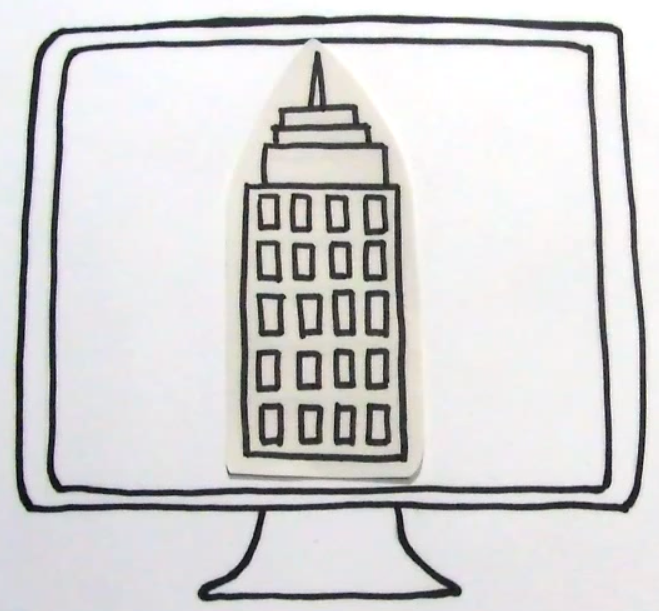 База данных
А что это дает?Как это можно использовать?
Цифровая модель
Реальное здание
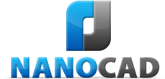 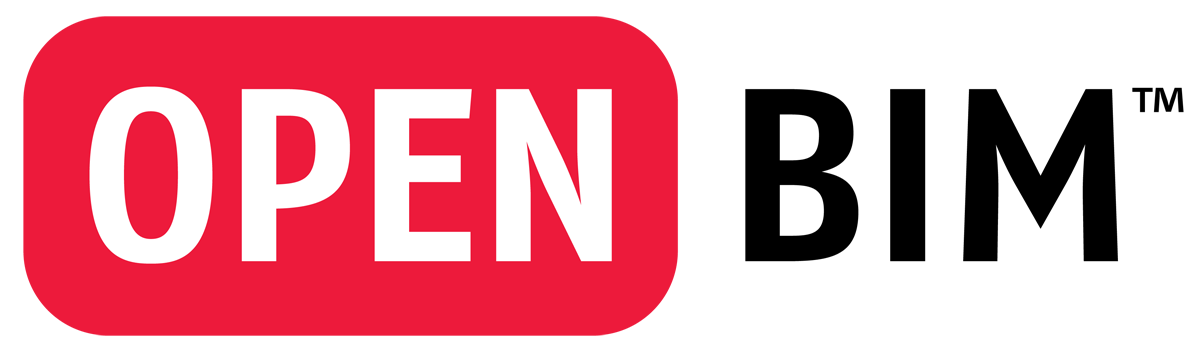 BIM: преимущества
3D визуализацияПринятие решение и выбор альтернатив
Управление изменениямиМоментальные изменения по всем видам и отчетам
Имитация зданияМоделирование всех разделов и участков здания без физического воплощения
Управление информациейНе визуализируемые данные:
Календарь
Людские ресурсы
Цена проекта, работ
Контроль проекта при строительстве, жизни проекта
Эксплуатация
…
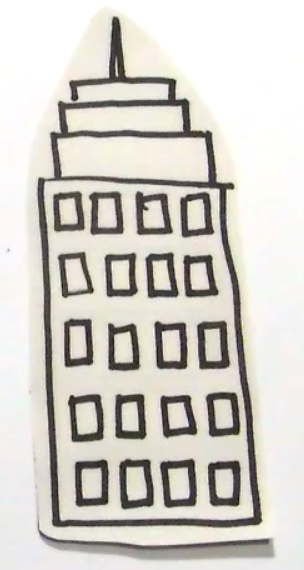 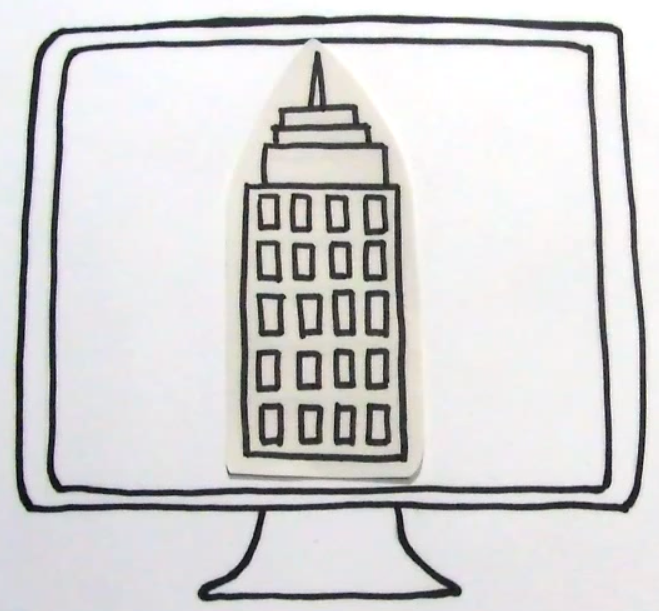 Цифровая модель
Реальное здание
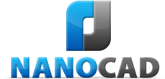 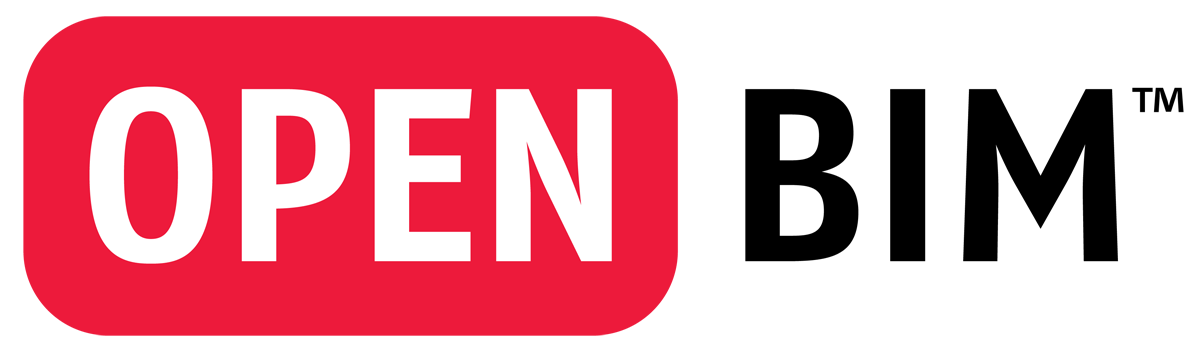 В BIM можно закладывать много всего!..
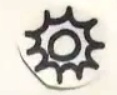 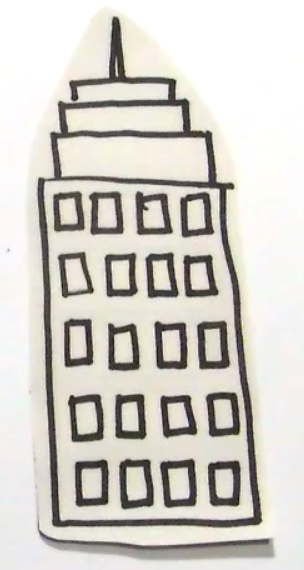 Архитектурные объемы
Материалы/покрытия
Строительные конструкции
Инженерия
….
Цены
Виды работ
Ресурсы
…
Расчеты и анализ
…
Воздействие окружающей среды
…
Строительство (ПОС/ППР)
…
Эксплуатация
…
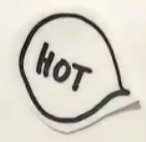 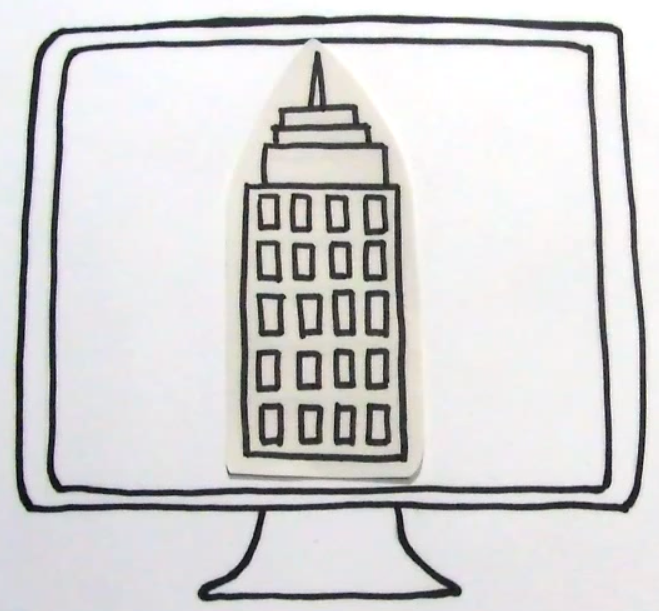 Цифровая модель
Реальное здание
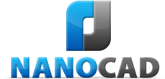 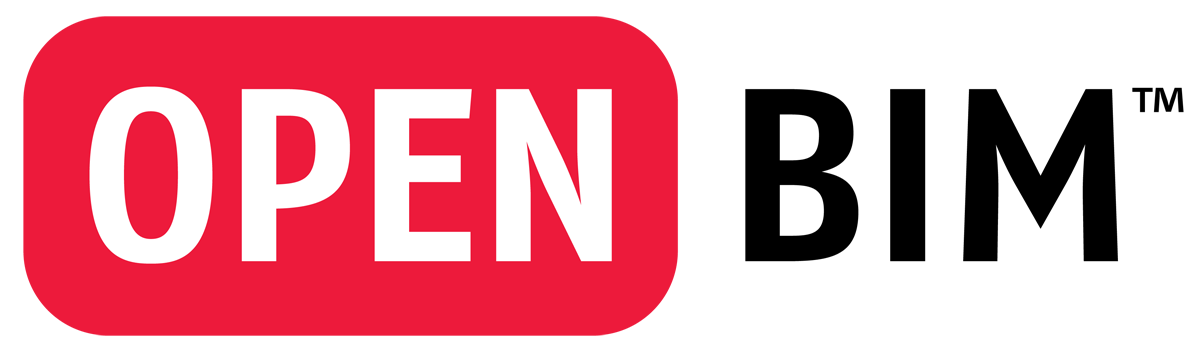 Но идеального BIM пока нет…
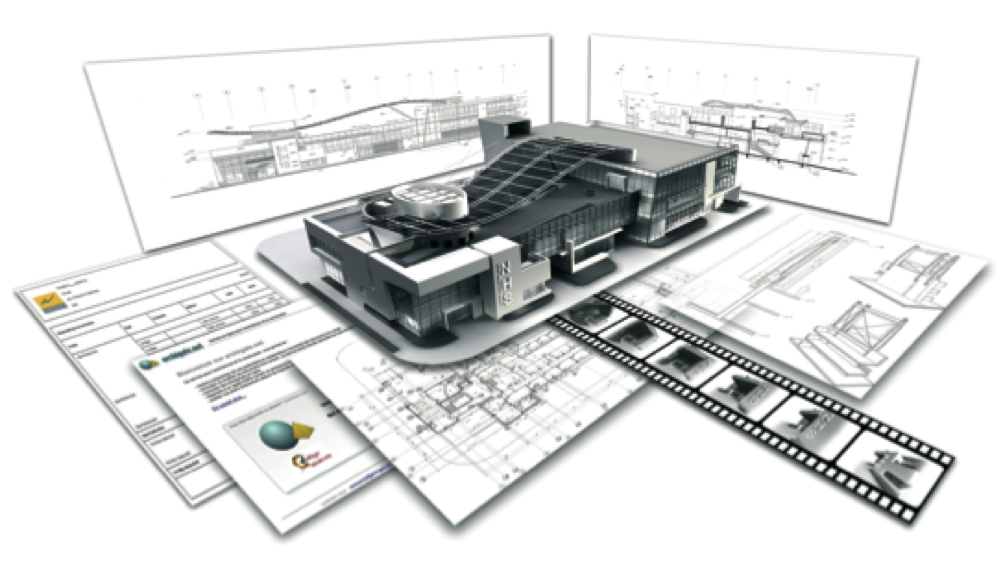 ArchiCAD:
Архитектурная 3D модель;
Покрытия;
3D визуализация;
Чертежи АР, АС и АИ;
Сметные задания;
Экоанализ.
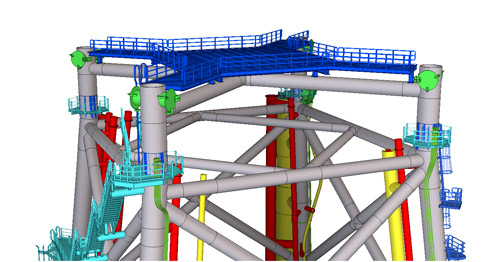 Tekla:
Конструкторская 3D модель;
Металл и бетон;
3D визуализация;
Чертежи АС, КМ, КМД, КЖ и КЖИ;
Сметные задания;
Задания на станки.
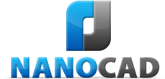 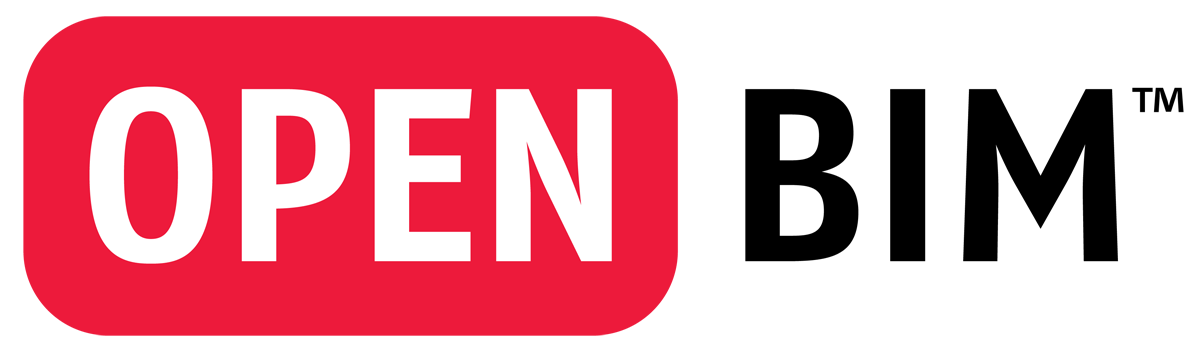 Но идеального BIM пока нет…
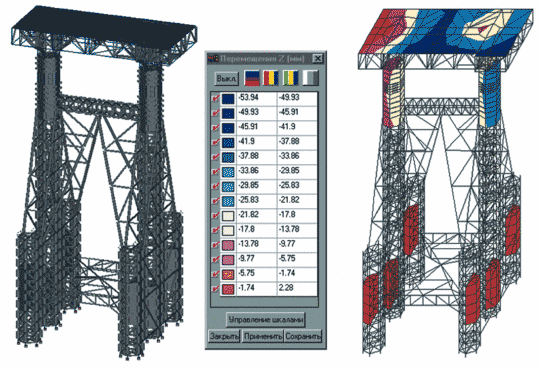 SCAD:
Аналитическая 3D модель;
Прочностной анализ;
Расчет и подбор;
Справочники;
Отчеты.
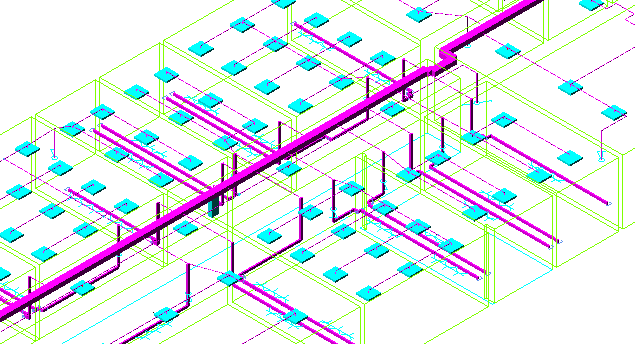 nanoCAD Электро:
Электротехническая модель;
Оборудование и подключение;
Электротехнические расчеты;
3D визуализация;
Чертежи ЭО, ЭМ и ЭН;
Отчеты и рабочая документация.
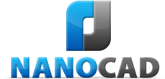 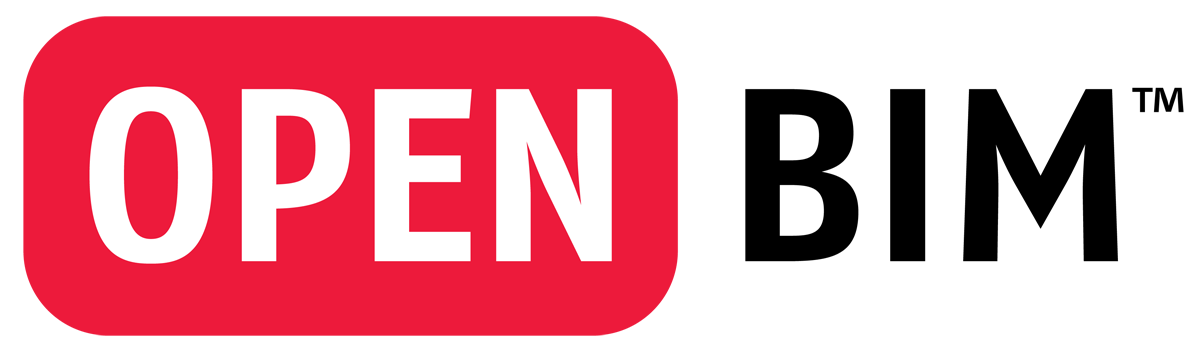 BIM как ПО/3D- много…
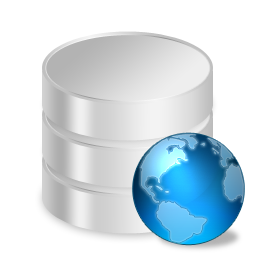 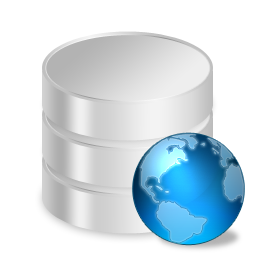 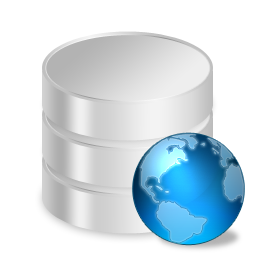 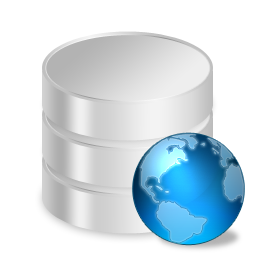 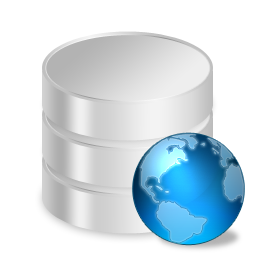 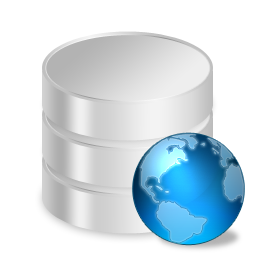 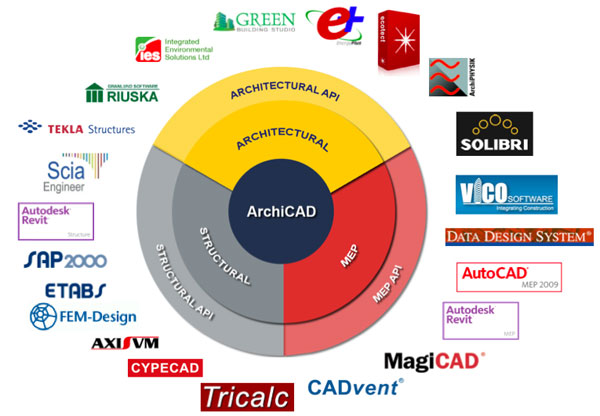 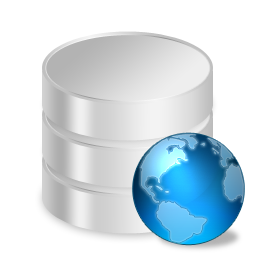 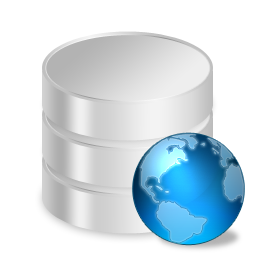 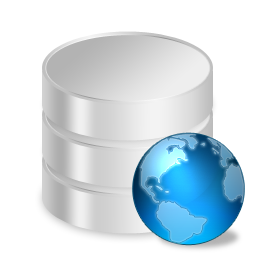 BIM #1
BIM #2
BIM #3
BIM #4
BIM #5
BIM #6
BIM #9
BIM #7
BIM #8
Нужна BIM как процесс…
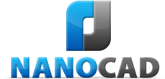 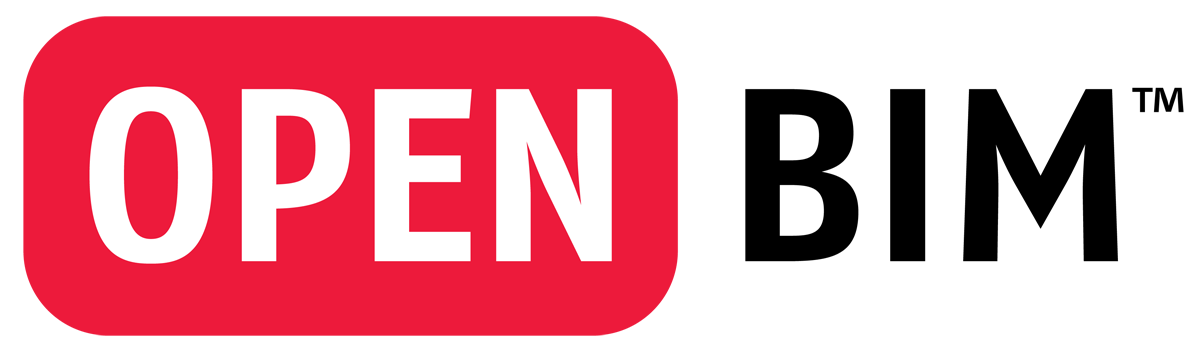 Как наладить взаимодействие?
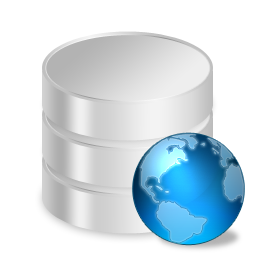 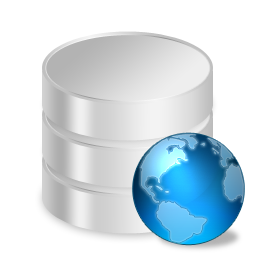 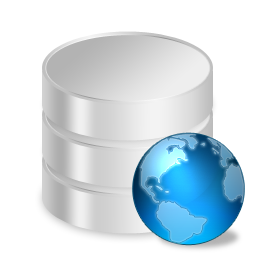 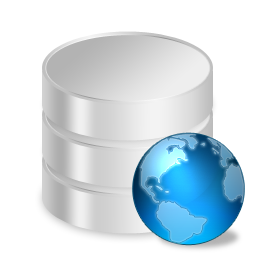 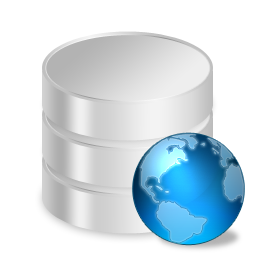 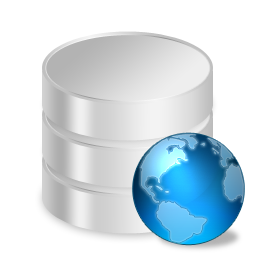 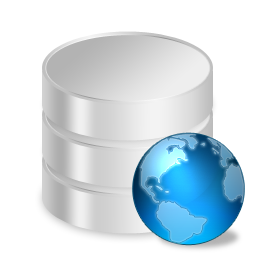 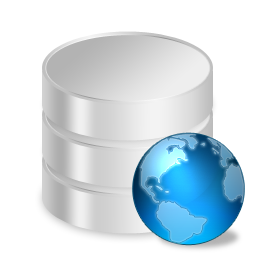 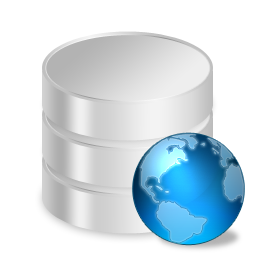 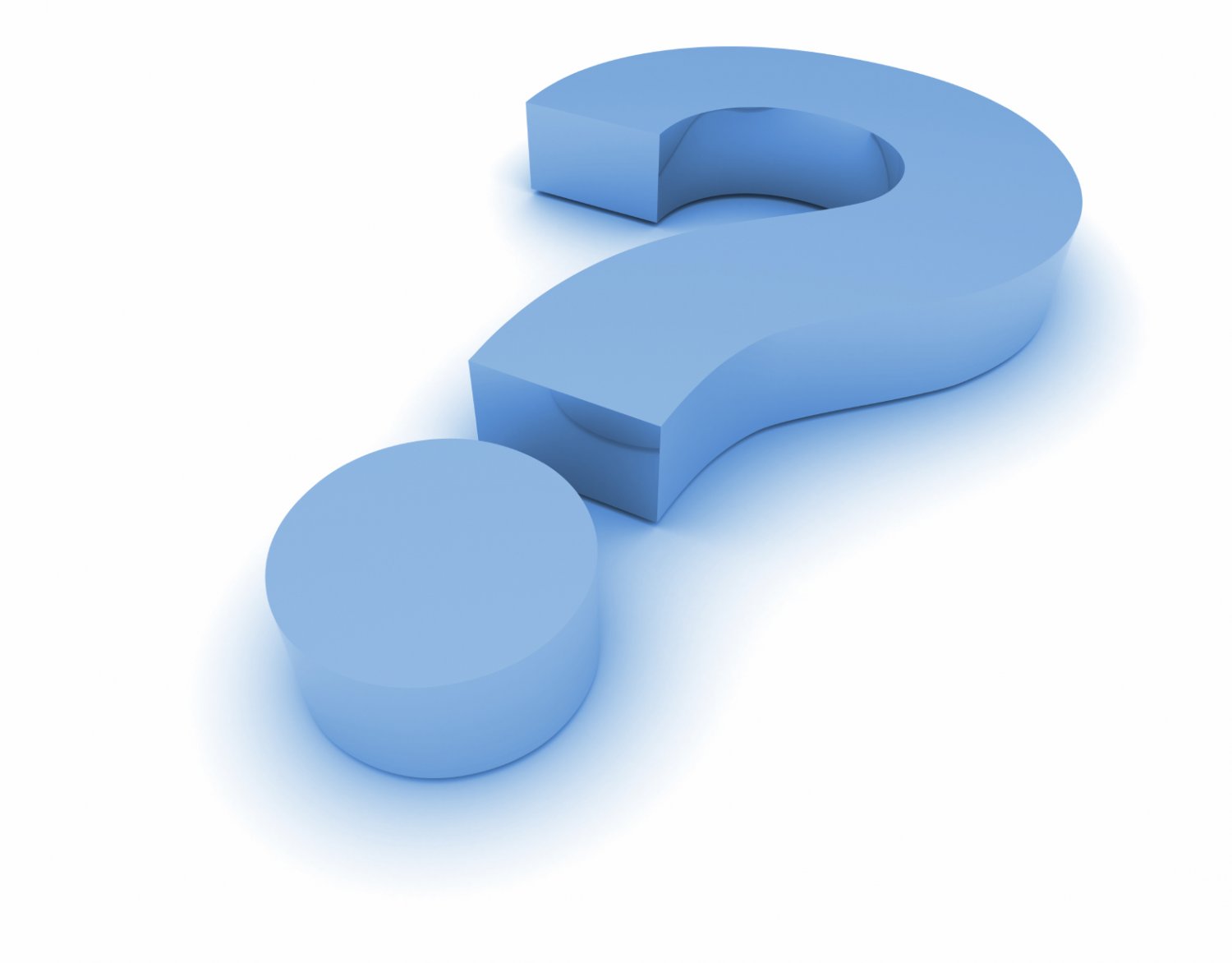 BIM #1
BIM #2
BIM #3
BIM #4
BIM #5
BIM #6
BIM #9
BIM #7
BIM #8
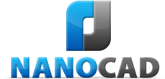 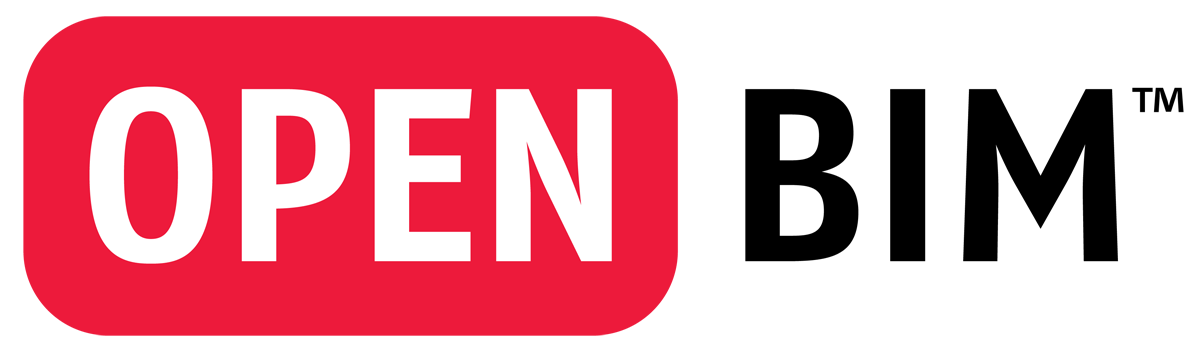 Autodesk путь…
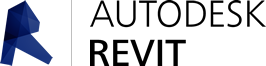 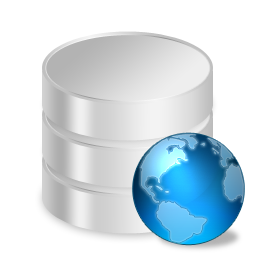 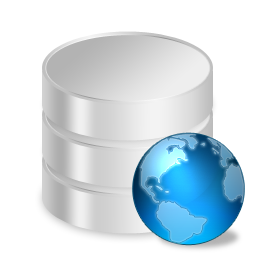 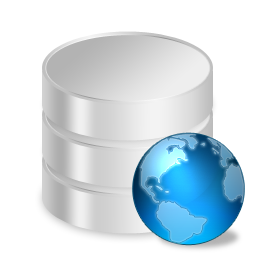 BIM #3
BIM #1
BIM #2
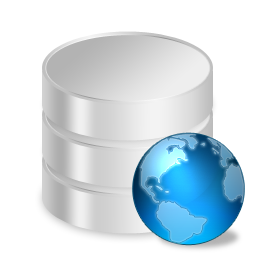 Super BIM
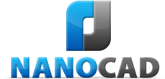 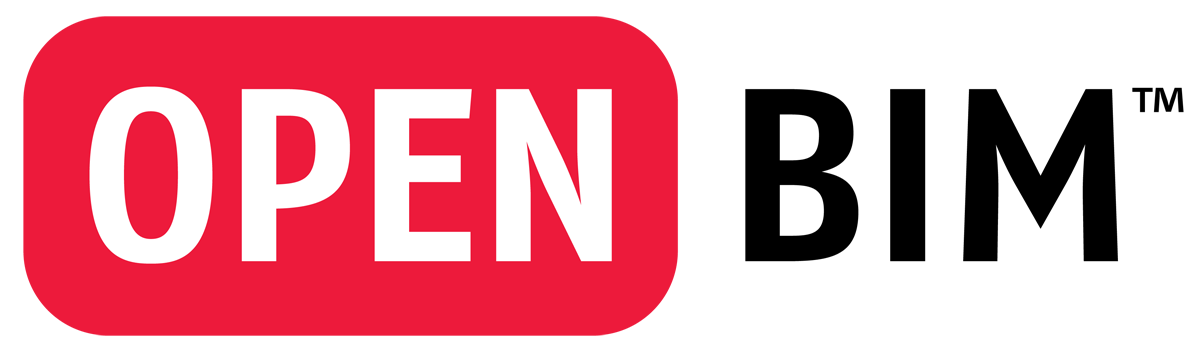 Проблемы единой модели
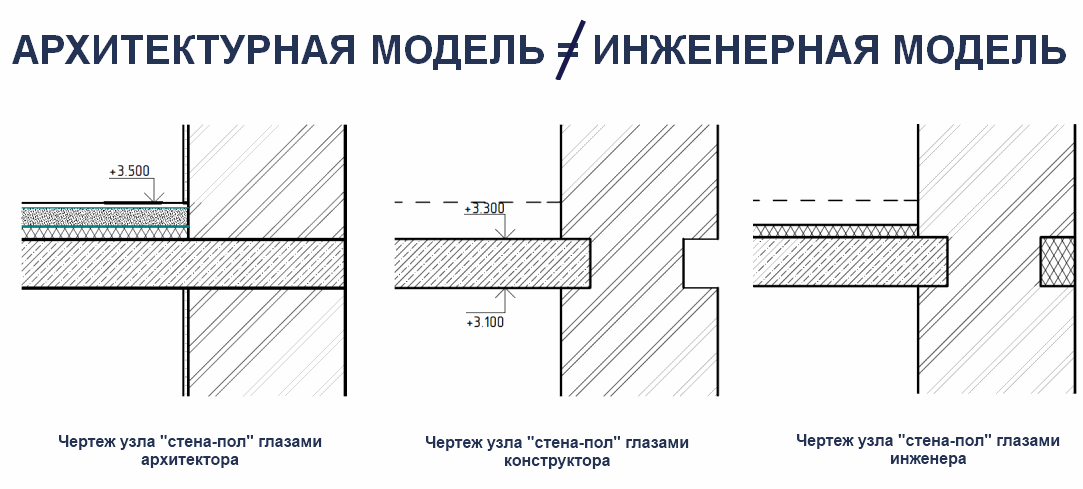 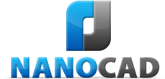 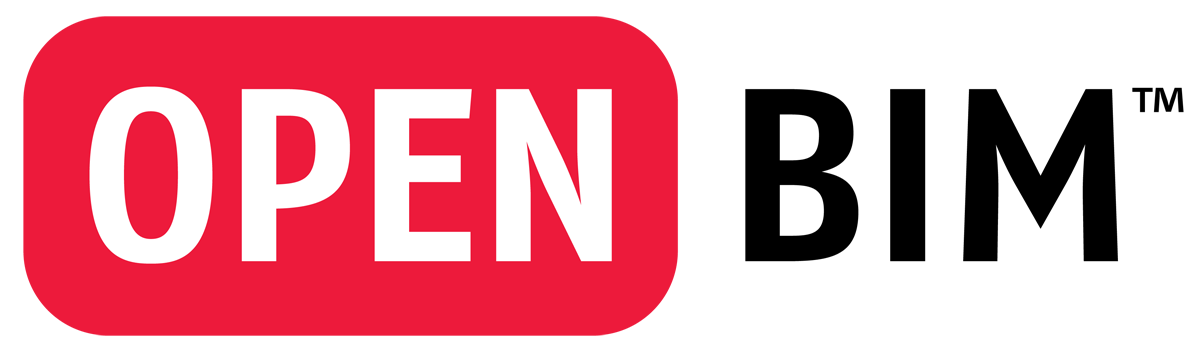 Проблемы единой модели
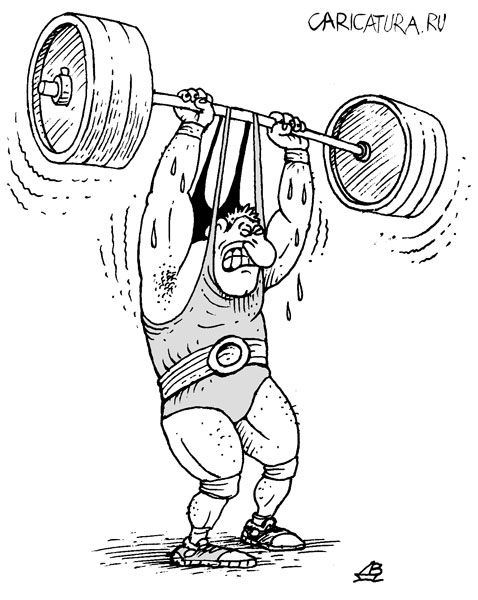 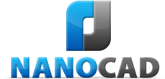 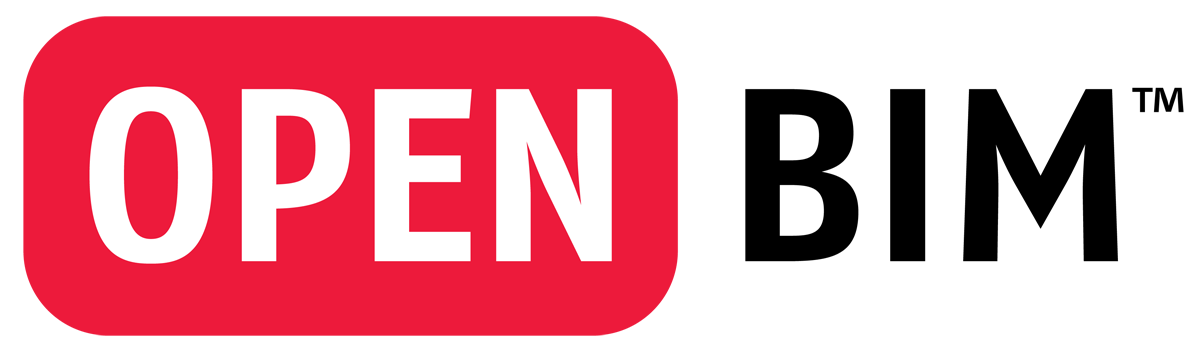 Проблемы единой модели
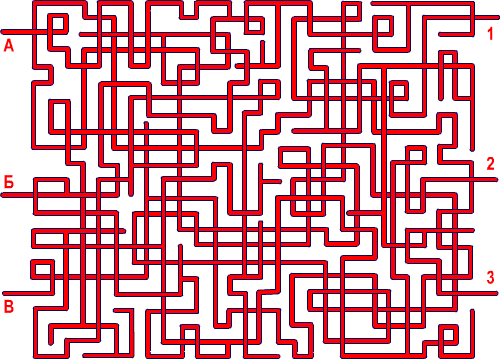 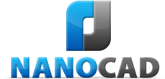 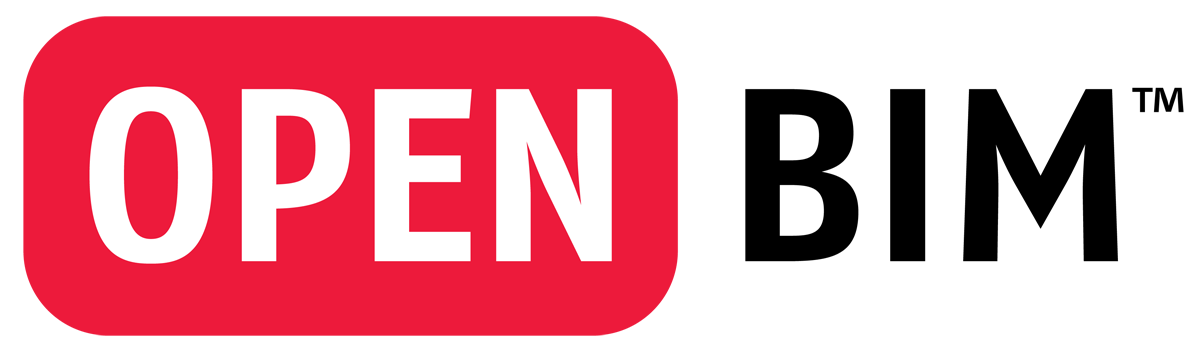 OpenBIM путь…
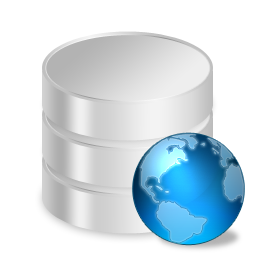 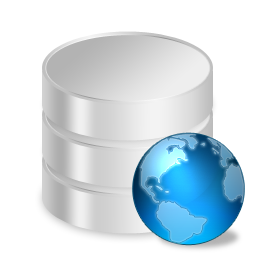 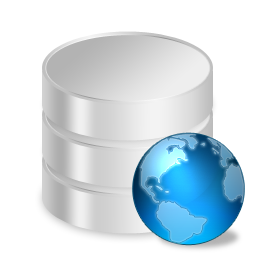 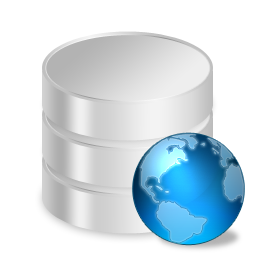 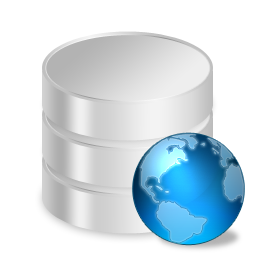 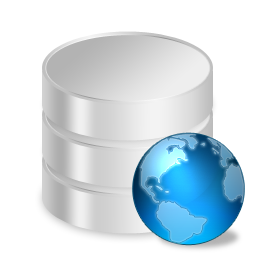 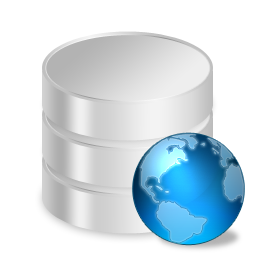 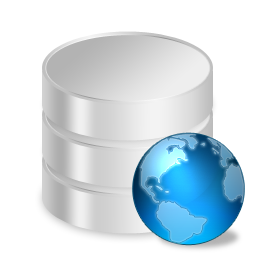 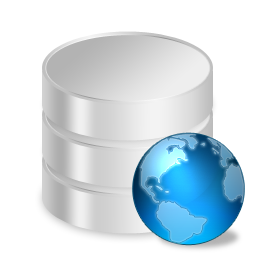 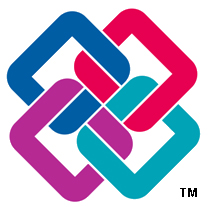 BIM #1
BIM #2
BIM #3
BIM #4
BIM #5
BIM #6
BIM #9
BIM #7
BIM #8
IFC
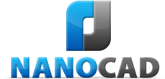 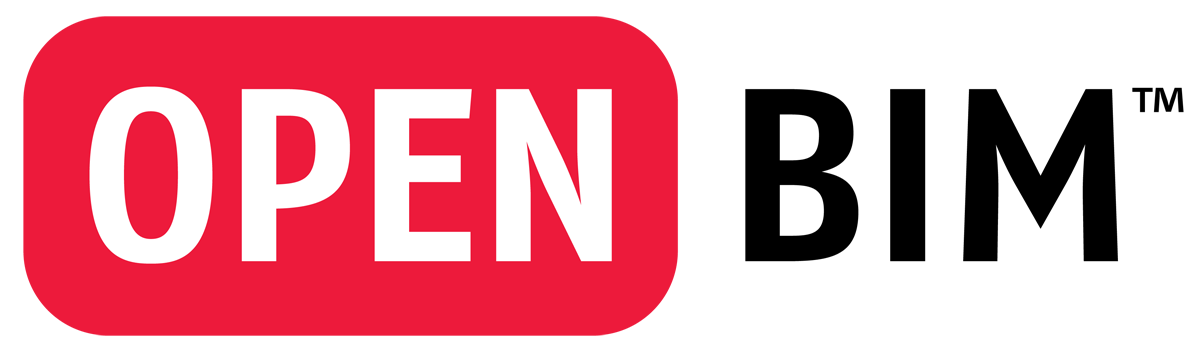 Формат IFC
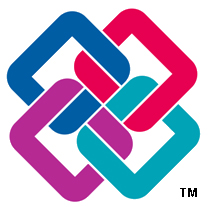 IFC - Industry Foundation ClassesПодробнее: www.buildingsmart.com
Доменный слой: привязка к предметной области – архитектура, конструкции, анализ, управление, инженерия и т.д.
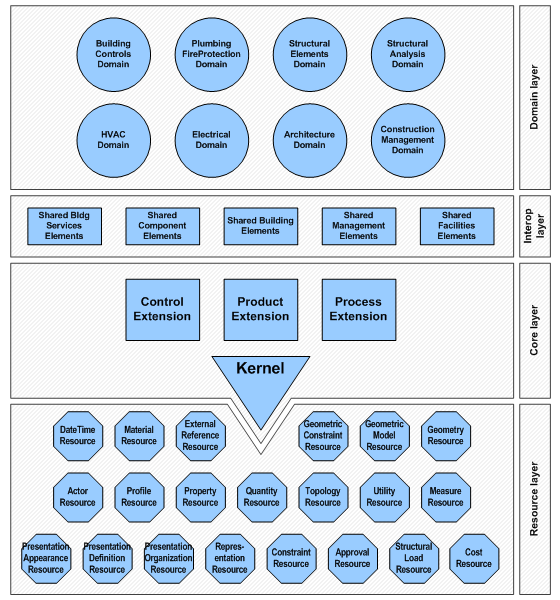 Слой взаимодействия: shared сервис, конструкции, элементы, управление и эксплуатация
Внутренний слой (ядро): контроль, продукт, процесс
Ресурсный слой: время, материалы, геометрия и геометрические зависимости, профили, свойства, количество, топология, расчеты, нагрузки, цена и т.п.
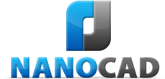 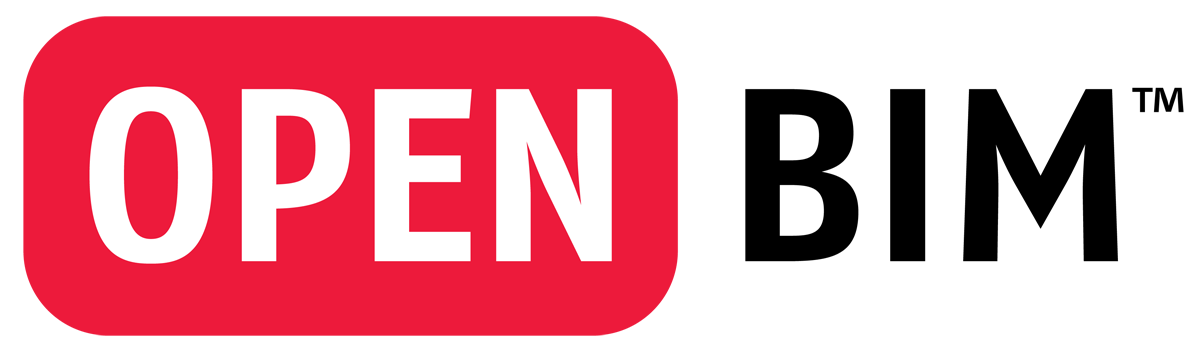 IFC - это не формат для сбора единой BIM
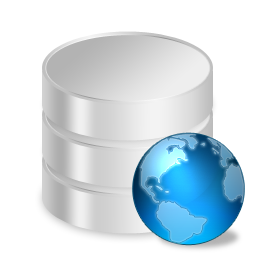 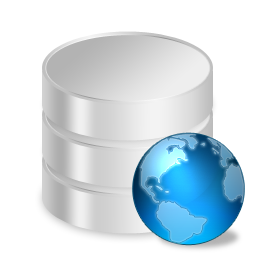 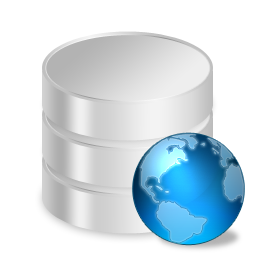 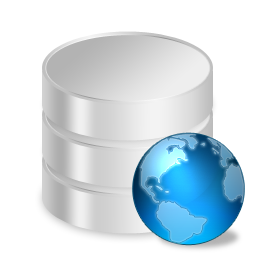 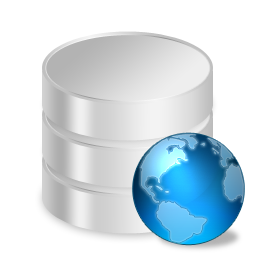 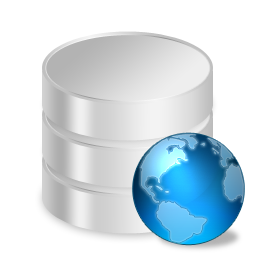 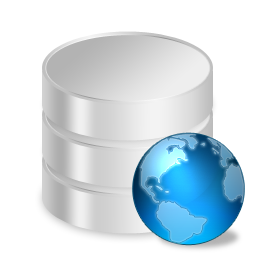 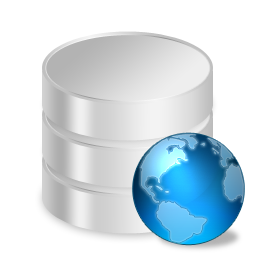 BIM #2
BIM #3
BIM #4
BIM #5
BIM #6
BIM #9
BIM #7
BIM #8
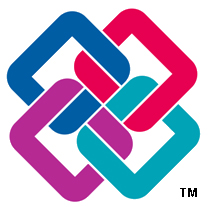 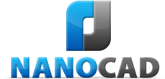 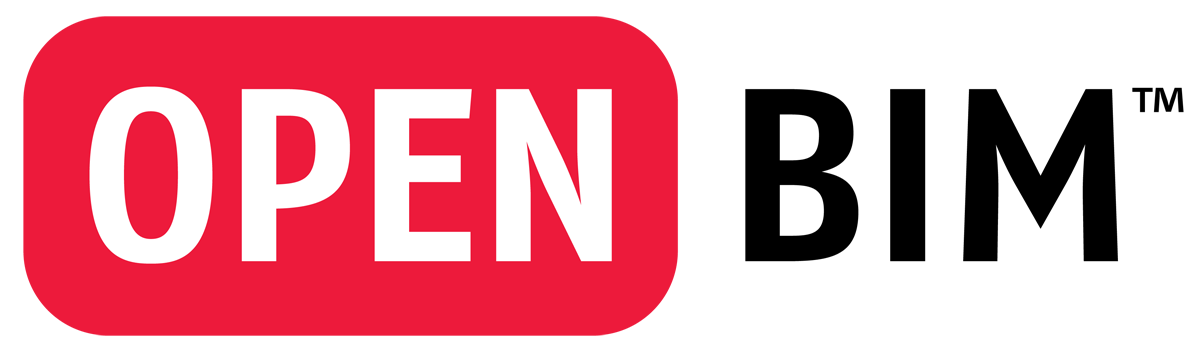 IFC – это обменный формат
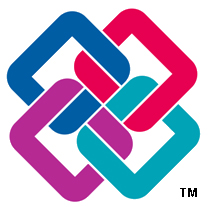 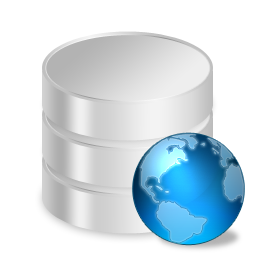 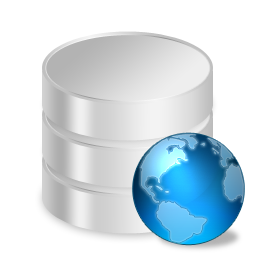 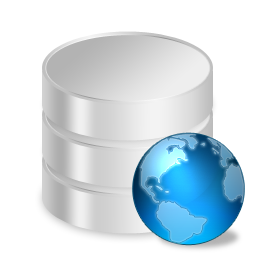 BIM #2
BIM #1
Вся необходимая информация:
Геометрия
Взаимосвязи
Классификация объектов
Нагрузки
Цены
…
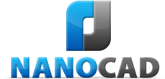 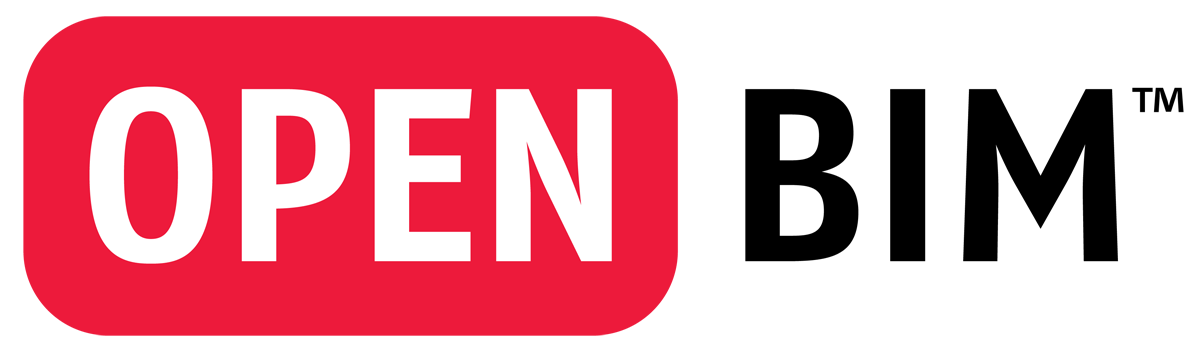 OpenBIM = Открытое взаимодействие
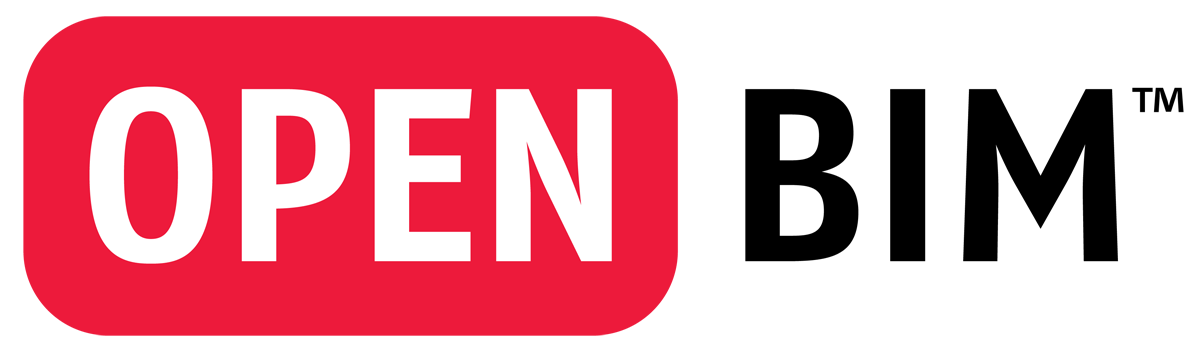 Преимущества:
Выбираете наилучшие в своей области решения;
Полный контроль над составными частями проекта (независимая развитие, поддержка и обновление составных частей);
Сокращается риск потери всех данных;

Нет сложной настройки универсального BIM-файла;

Простая и понятная BIM, которая расширяется по мере необходимости – данные открыты.
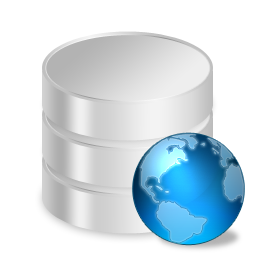 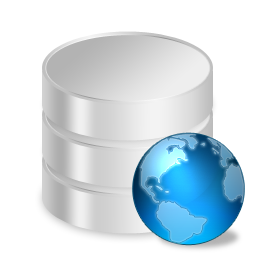 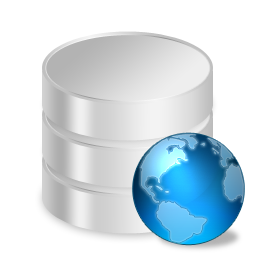 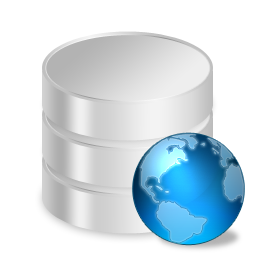 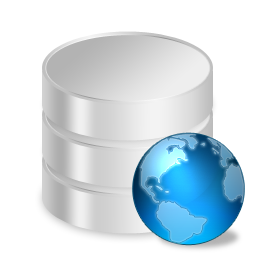 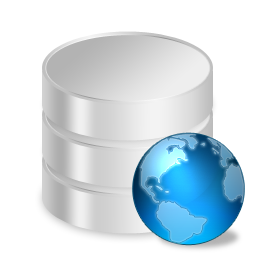 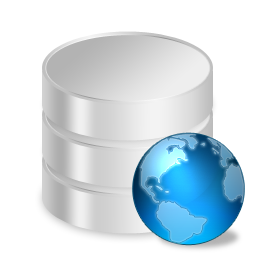 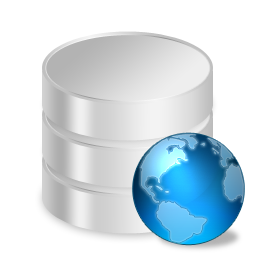 BIM #2
BIM #3
BIM #4
BIM #5
BIM #6
BIM #1
BIM #7
BIM #8
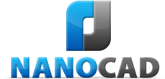 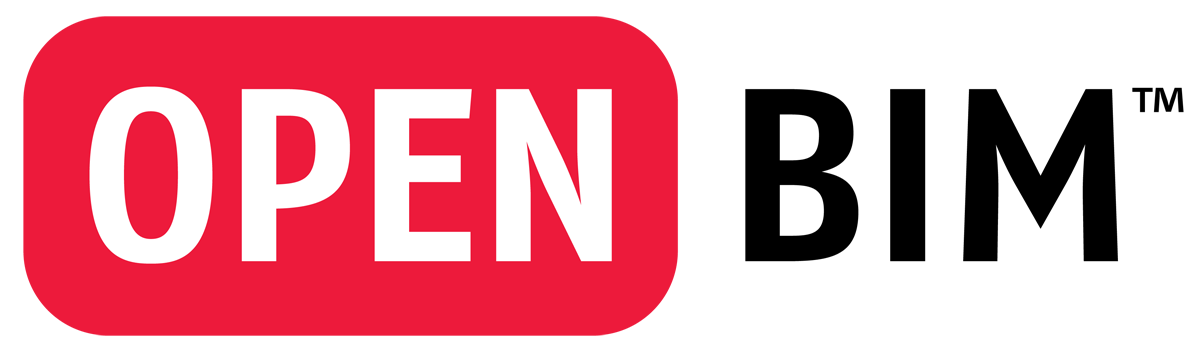 Давайте рассмотрим взаимодействие
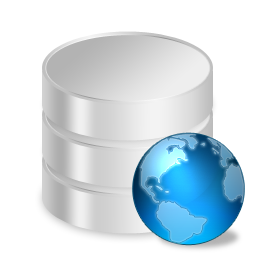 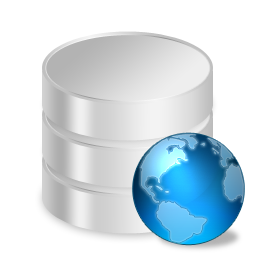 StructureBIM
ArchitectBIM
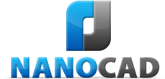 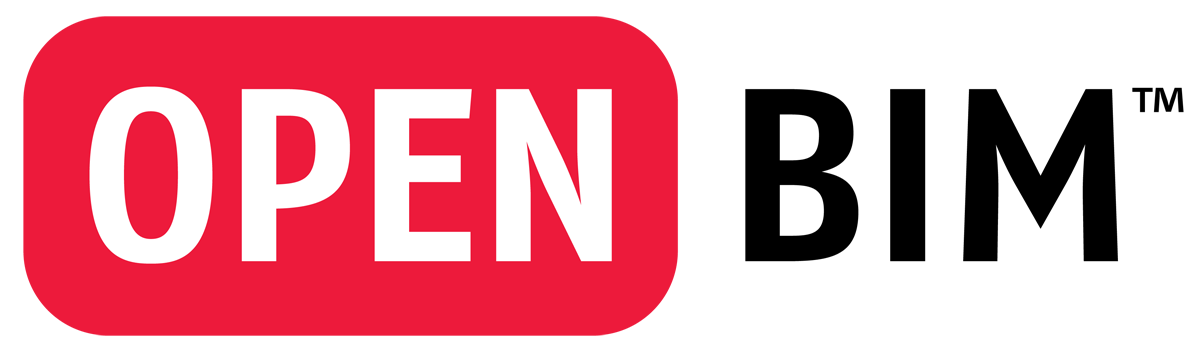 Архитектурная BIM: избыточность
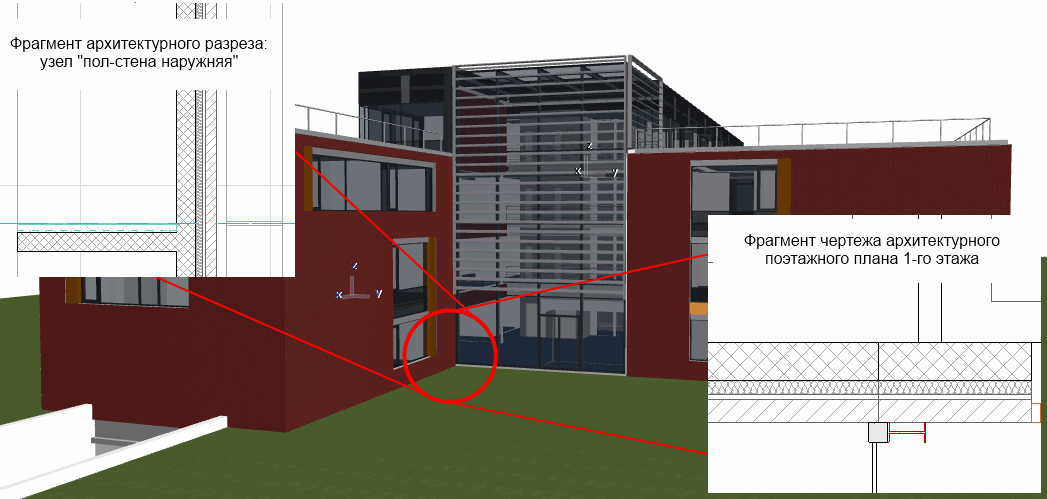 пропорции, объем, формы, удобство, расположение, эстетика, материалы, свет, декор и т.д.
Проблема №1: эта модель избыточна по информации для конструктора!
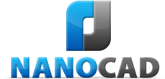 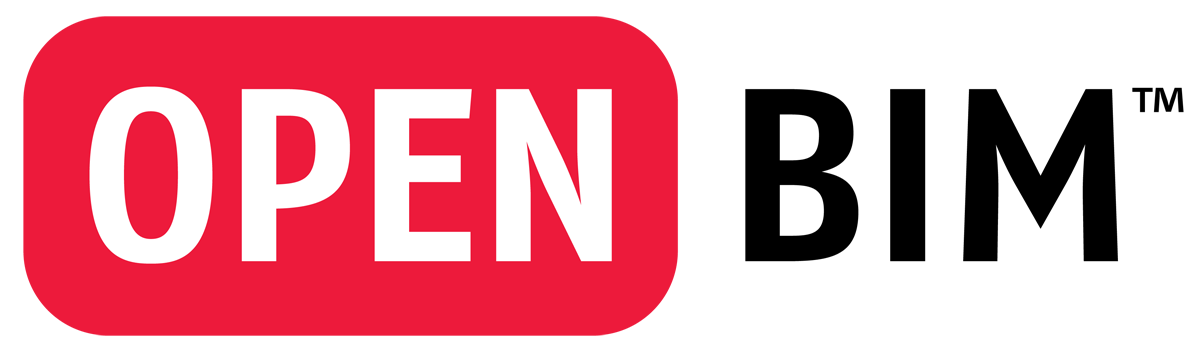 Решение №1. Фильтрация элементов
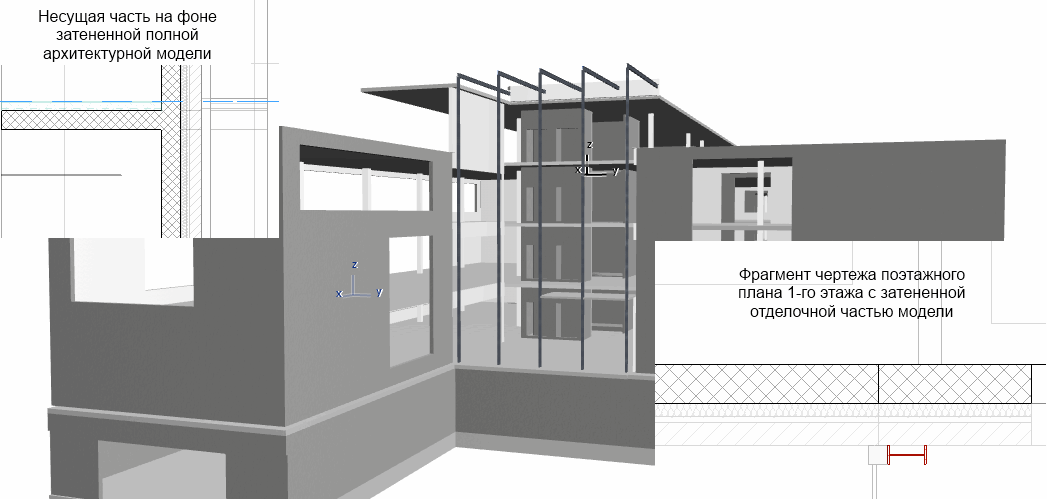 Необходимо оставить только то, что интересно конструктору:несущую часть здания согласуемого узла здания
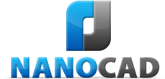 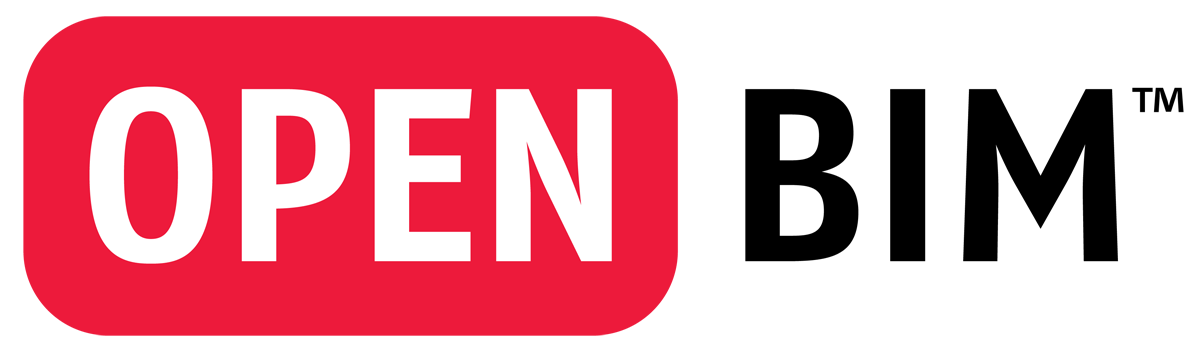 Архитектурная BIM: несоответствие
АРХИТЕКТУРНАЯ МОДЕЛЬ = ИНЖЕНЕРНАЯ МОДЕЛЬ
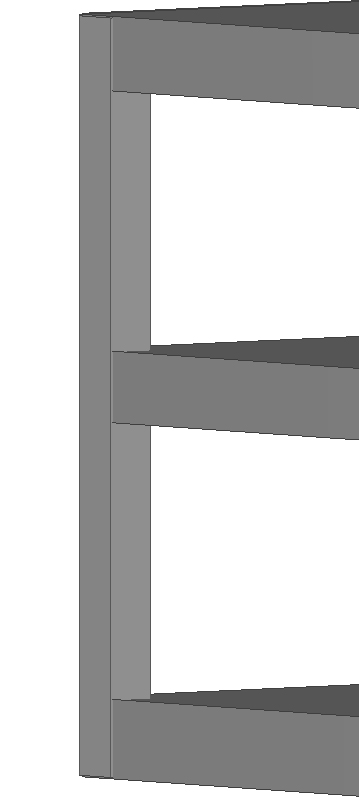 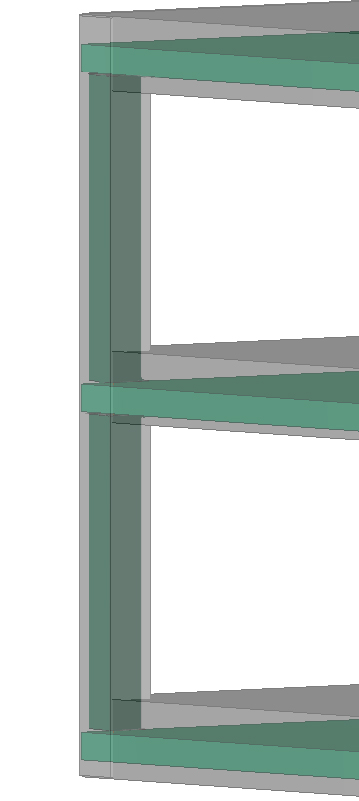 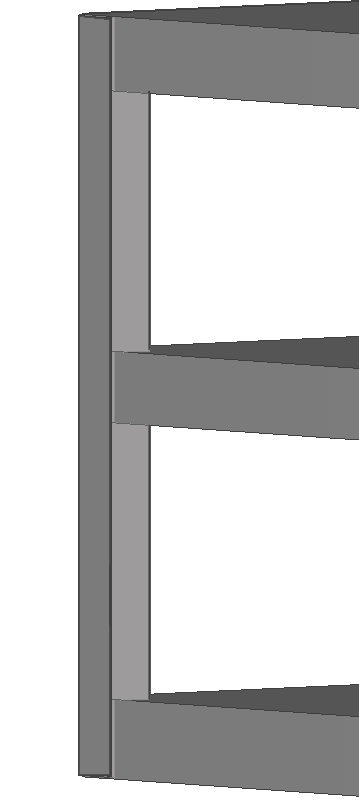 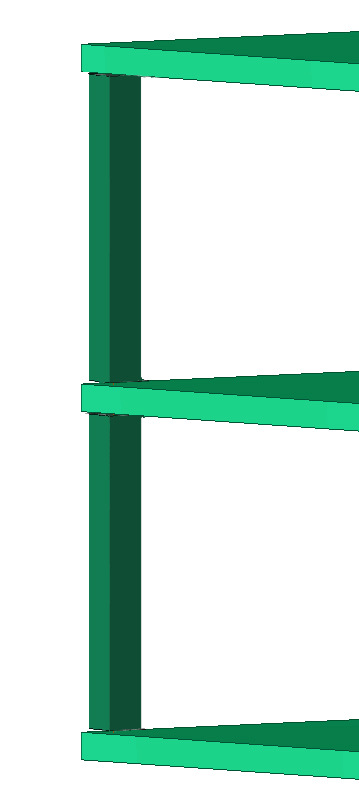 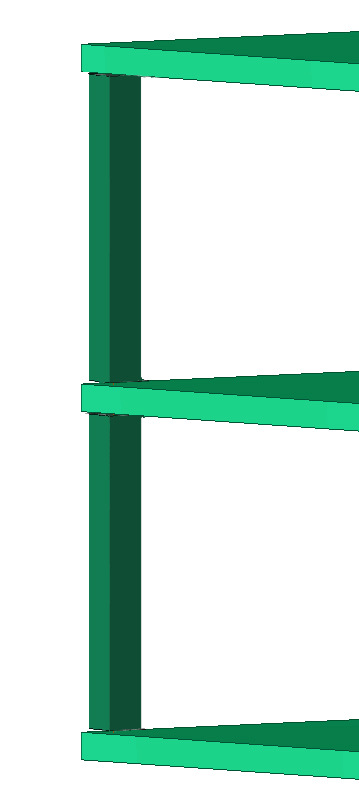 Наложенные модели
Модель в инженерном приложении
Модель в ArchiCAD
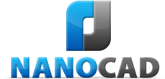 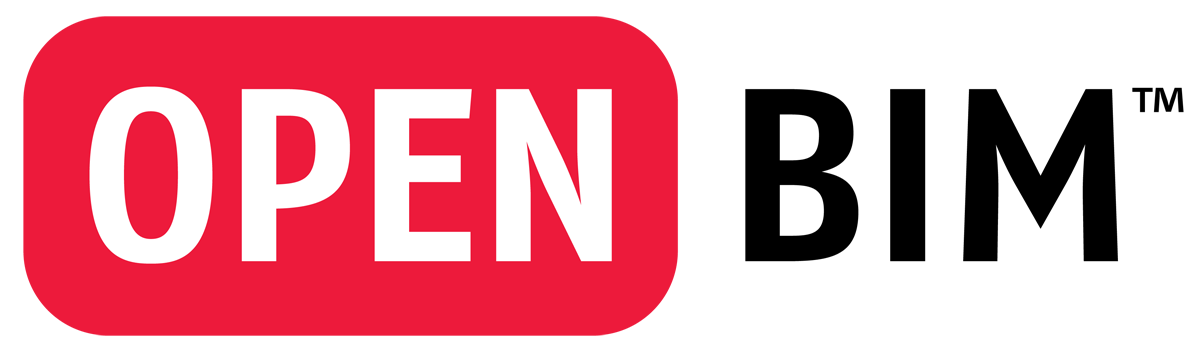 Решение №2. Классификация элементов
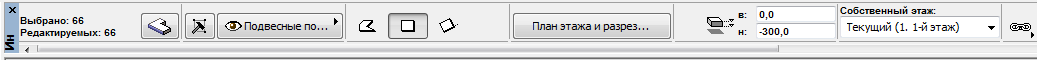 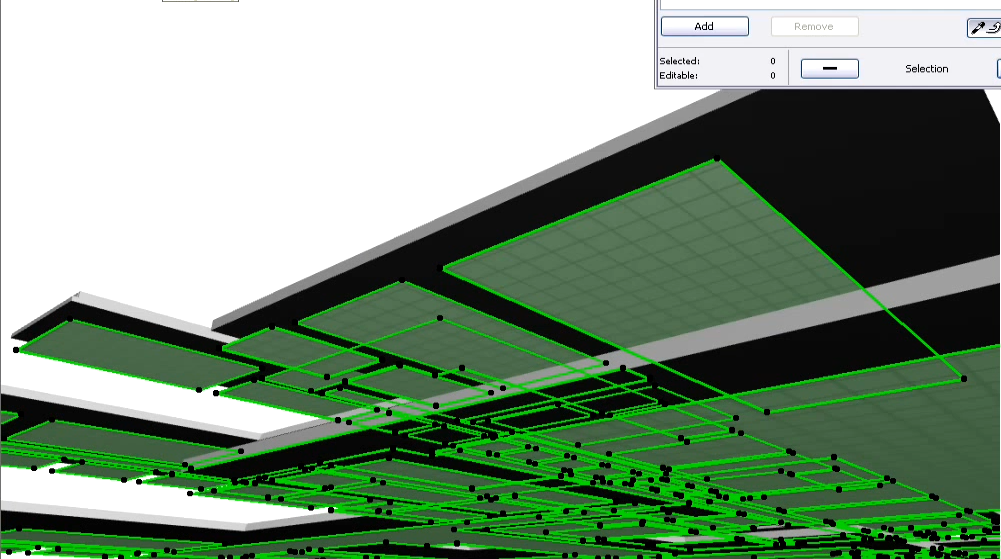 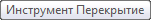 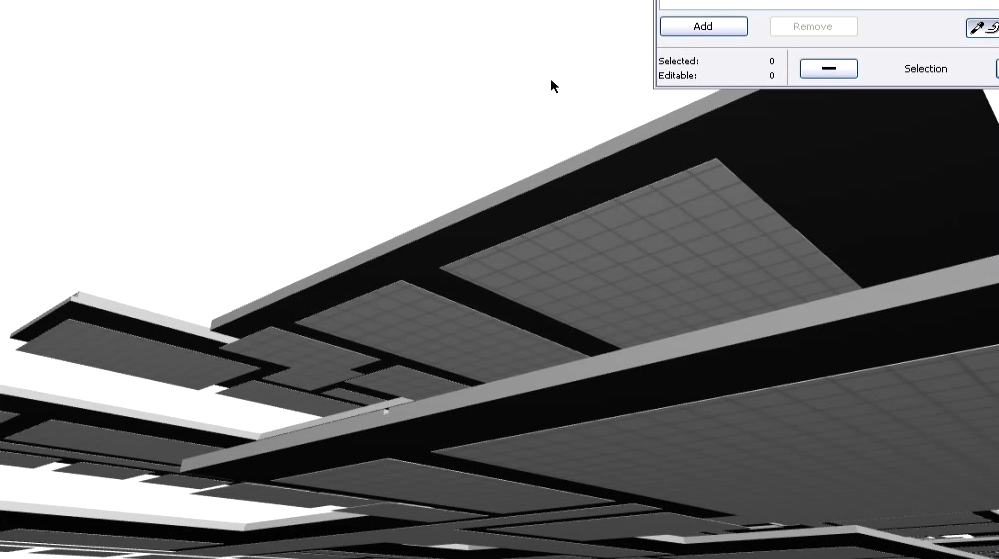 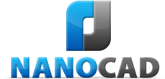 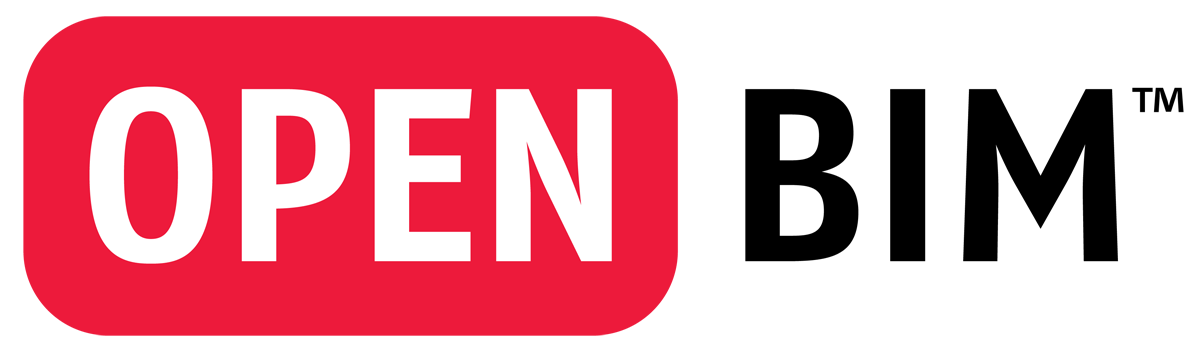 Решение №2. Классификация элементов
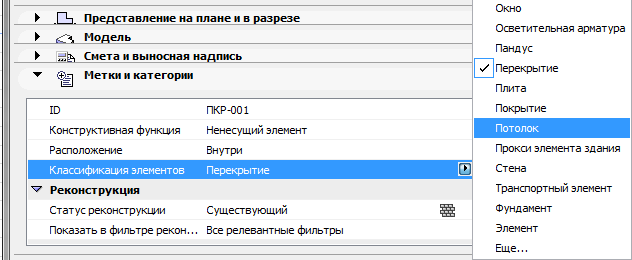 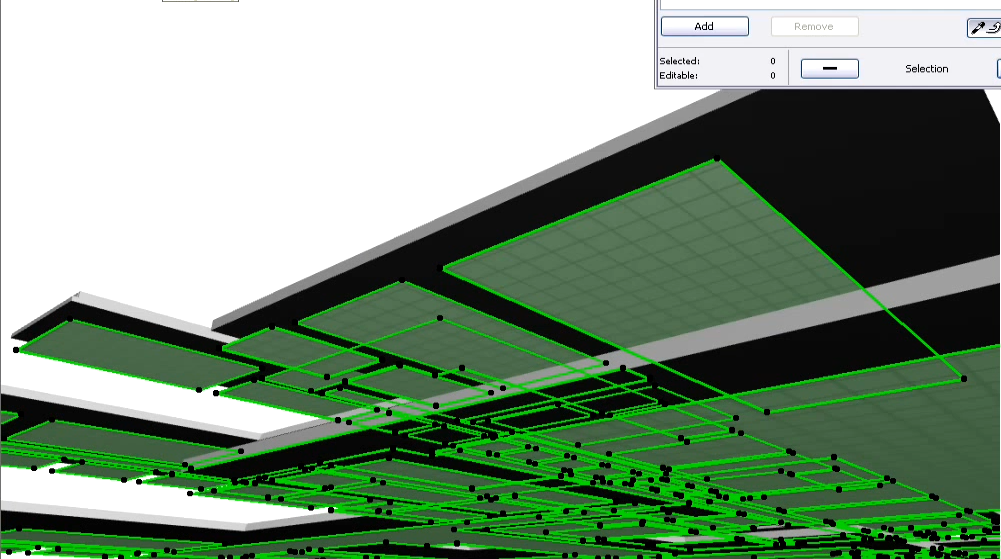 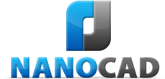 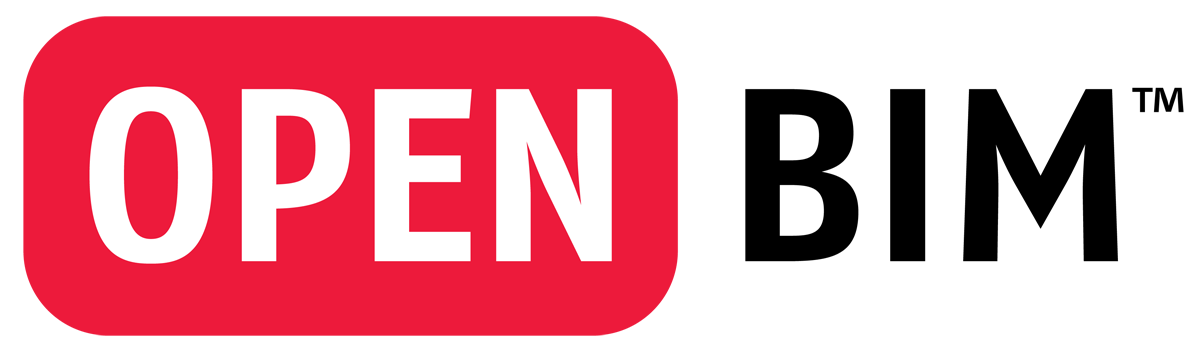 Архитектурная BIM: недостаточность
Свойства стен в ArchiCAD:
Но для идеальной BIM нужно больше!
х10
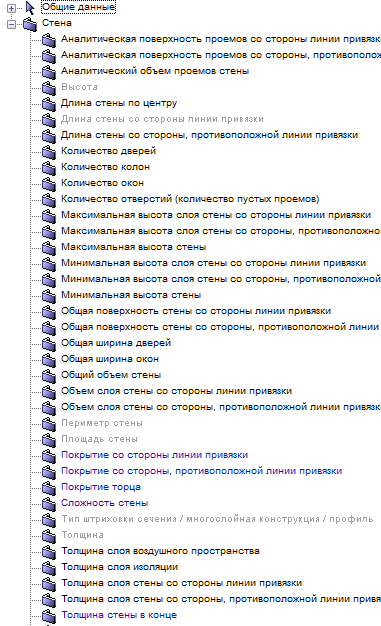 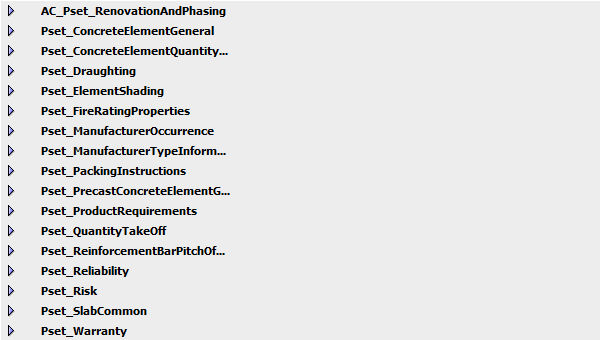 Теплопроводность
Огнестойкость
Нагрузки
Риски
Гарантийность
Прочность
и т.п.
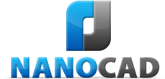 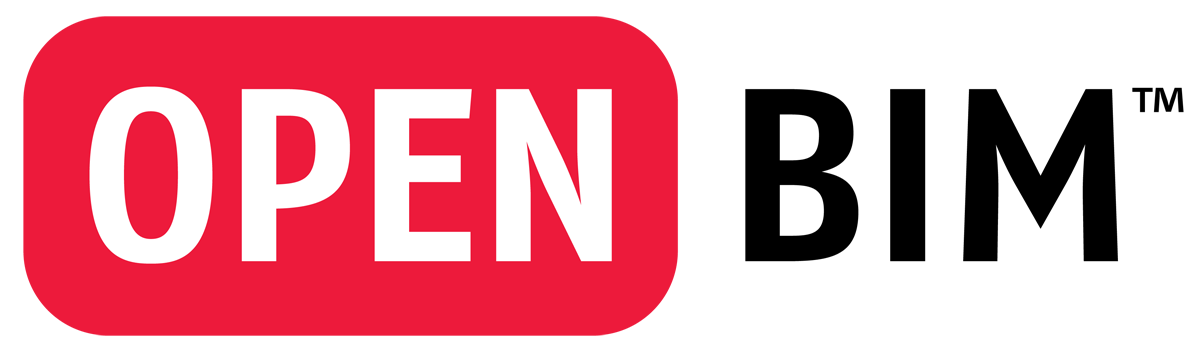 Решение №3. Расширение IFC-свойств
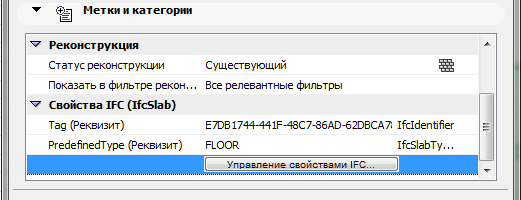 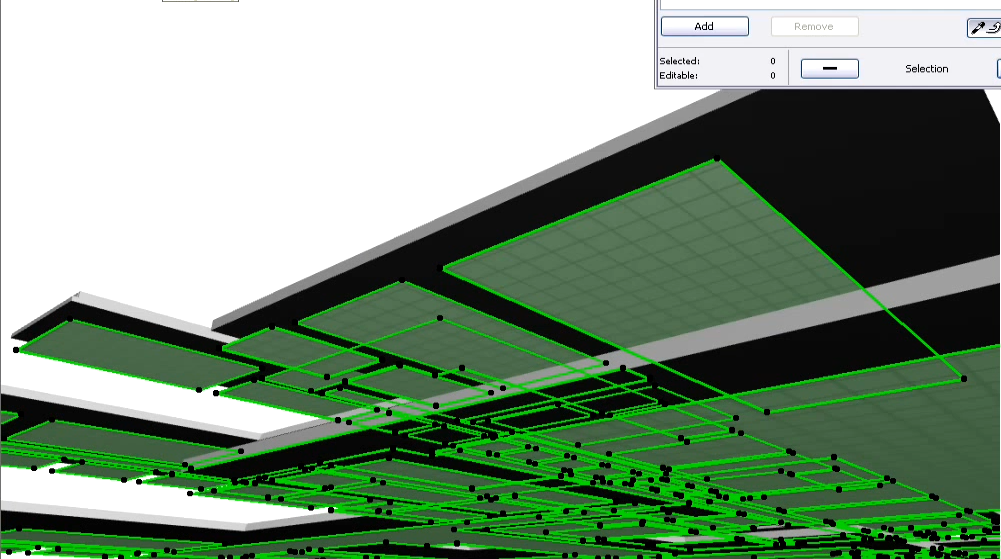 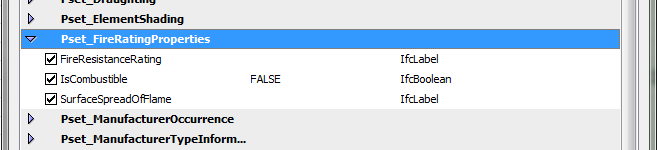 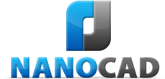 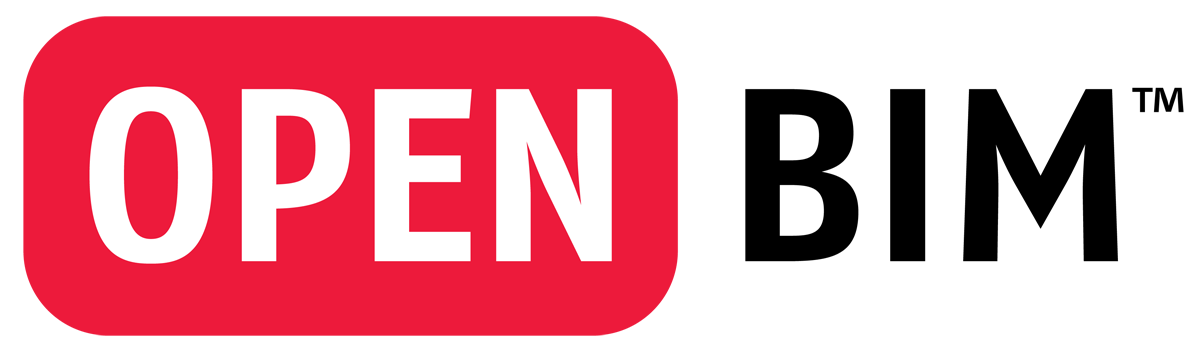 Решение №3. Расширение IFC-свойств
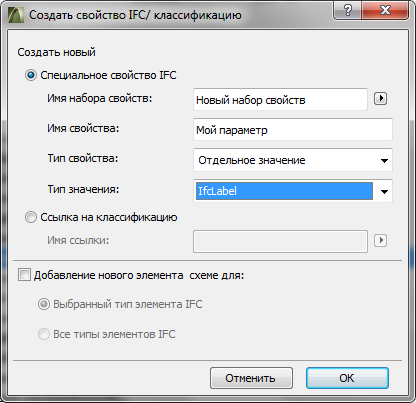 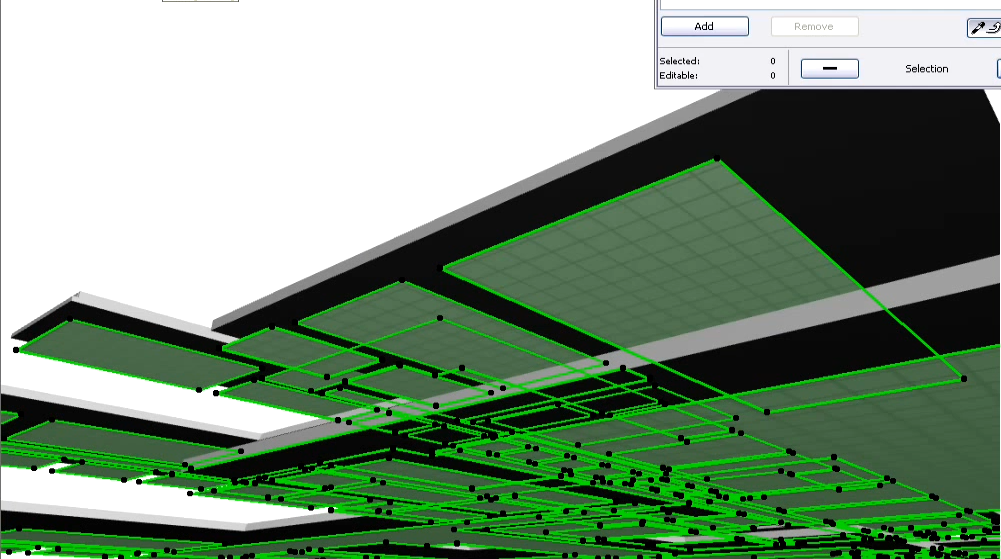 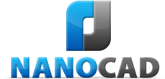 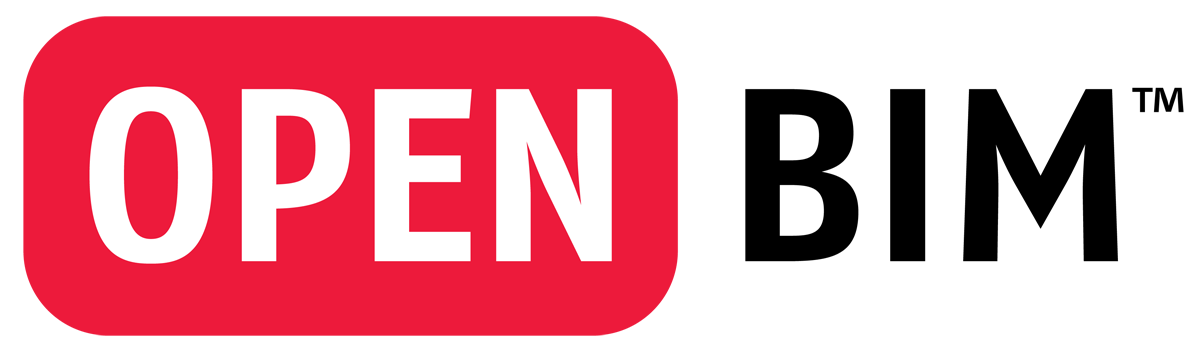 Обмен подготовленными IFC-данными
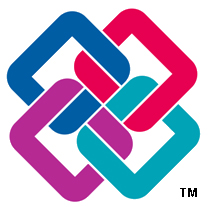 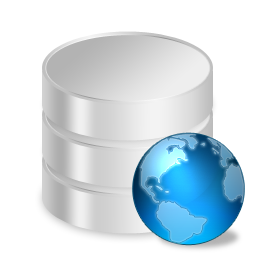 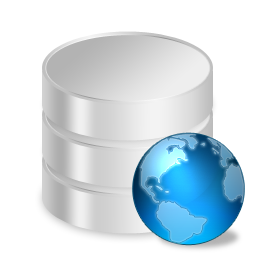 IFC#1
либо импорт
либо XREF
StructureBIM
ArchitectBIM
IFC#2
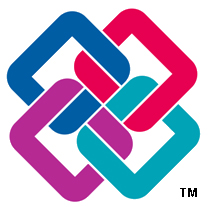 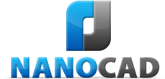 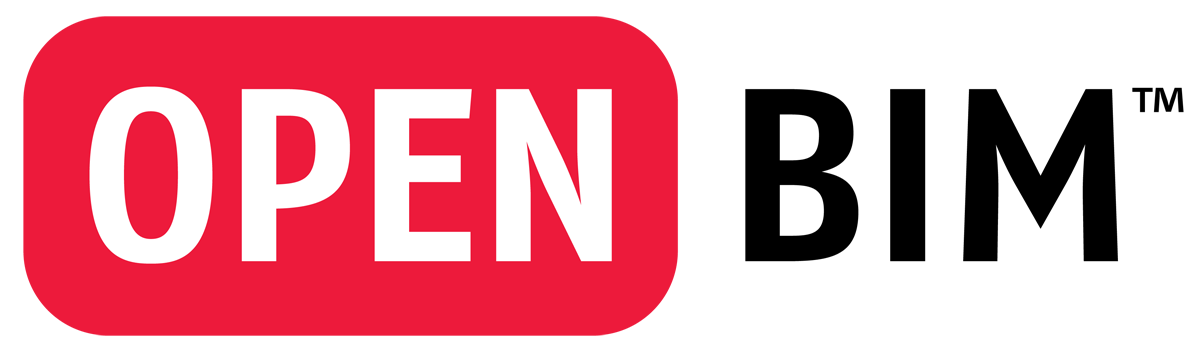 В заключение
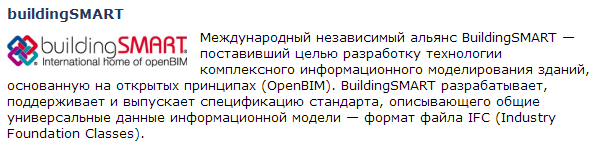 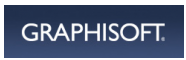 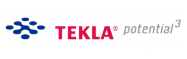 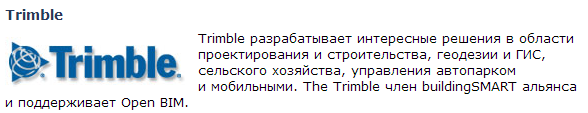 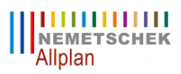 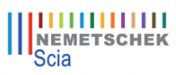 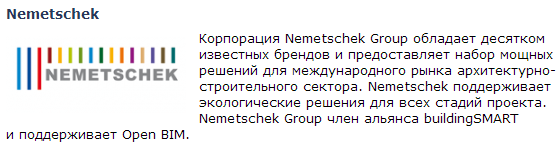 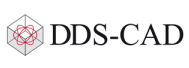 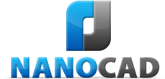 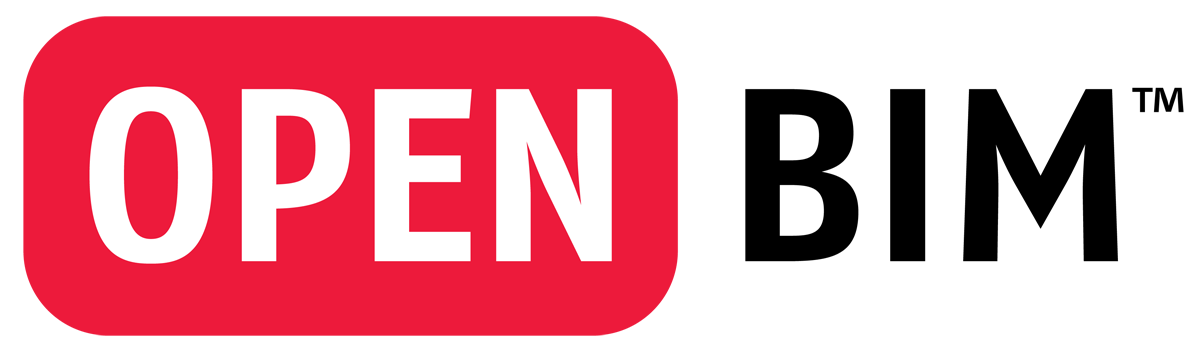 В заключение
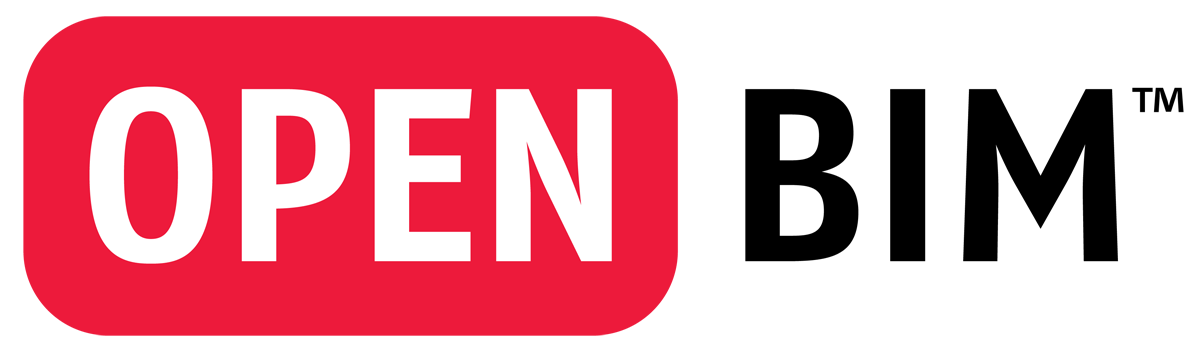 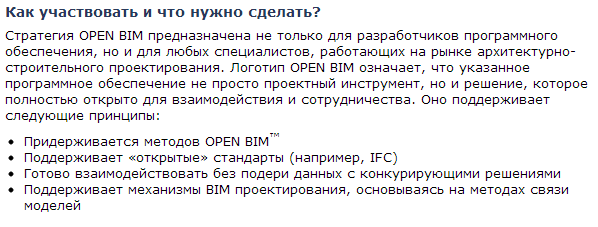 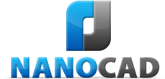 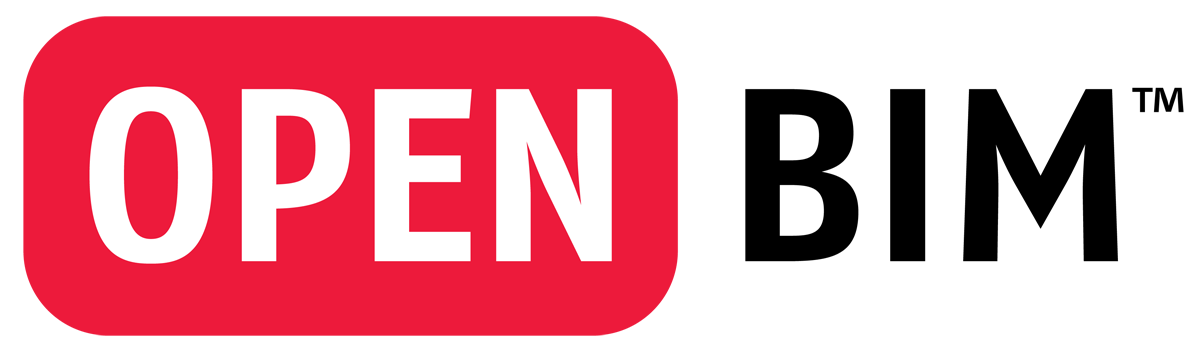 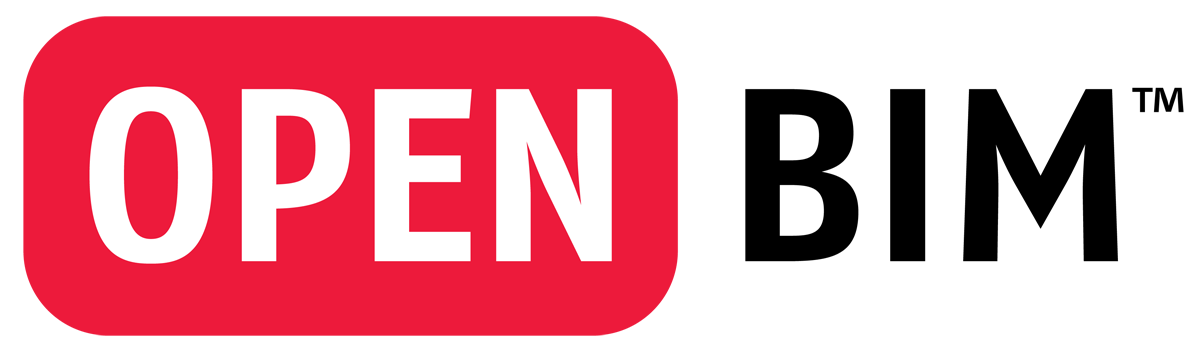 Подробнее на www.buildingsmart.comИли в Интернет по ключевому слову «OpenBIM»
Подключайтесь к технологии